大數據基本演算

預測性探索性分析
分類
政治大學圖檔所博士候選人
陳勇汀
pudding@nccu.edu.tw
2020年
[Speaker Notes: 課程編輯網頁
https://docs.google.com/document/d/1XiSkOSbaqEzFC7X_-Q1FewS-9Hhw2a_pjGfKv9uGvMI/edit# 

W14 分類與預測：貝氏網路

https://docs.google.com/presentation/d/1fXzH2xWUigsy8bD8usxrO4V9fPW8xjAdtEHU6_Jui3A/edit?usp=sharing

文本探勘
http://l.pulipuli.info/19/ncku-tm

活動說明網頁
https://docs.google.com/document/d/1QuApzboOkpHZjEBe0Q7uruOqh6xlDB4sHNIXVZ9oQdk/edit 

90分鐘+90分鐘

13：00 - 14：30
WEKA簡介與實作-1
陳勇汀 老師/
洪麗娟 督導長
開放(內含儲備資訊護理師6名)
14：30 - 14：40
休息
14：40 - 16：20
WEKA簡介與實作-2
陳勇汀 老師/
洪麗娟 督導長
開放(內含儲備資訊護理師6名)]
關於本週課程
課程大綱
課程目標
分類：建立模型
分類：預測未知資料
學習單作業的說明
能夠建立分類預測模型，並建立可解釋的分類規則
能夠使用預測模型來預測未來才會發生的未知案例
‹#›
本週課程會用到的套件
WekaODF讀取ODS檔案 (自製套件)
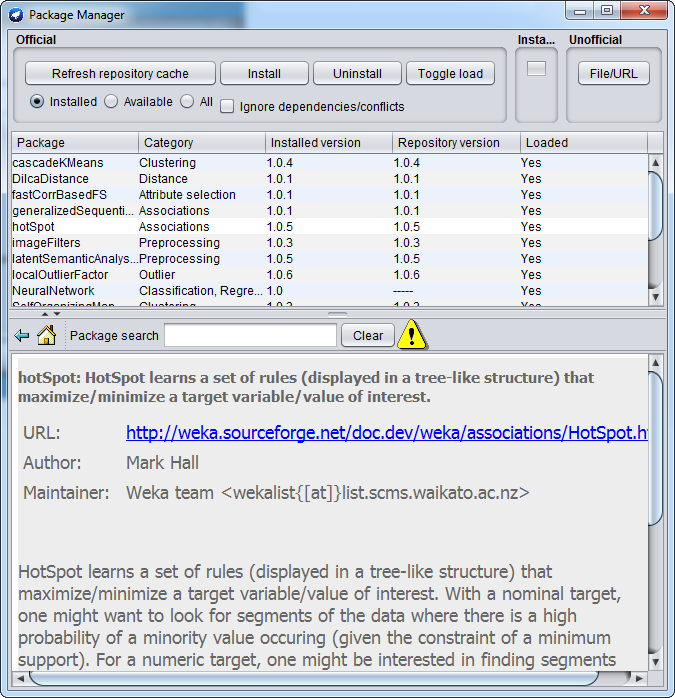 ‹#›
[Speaker Notes: https://docs.google.com/presentation/d/1_8_AqCxImQZ1-3pOXqLcMMwPVZXPzFC6gu47U0MTLrg/edit]
Part 1.
分類：建立模型
‹#›
[Speaker Notes: ：分類]
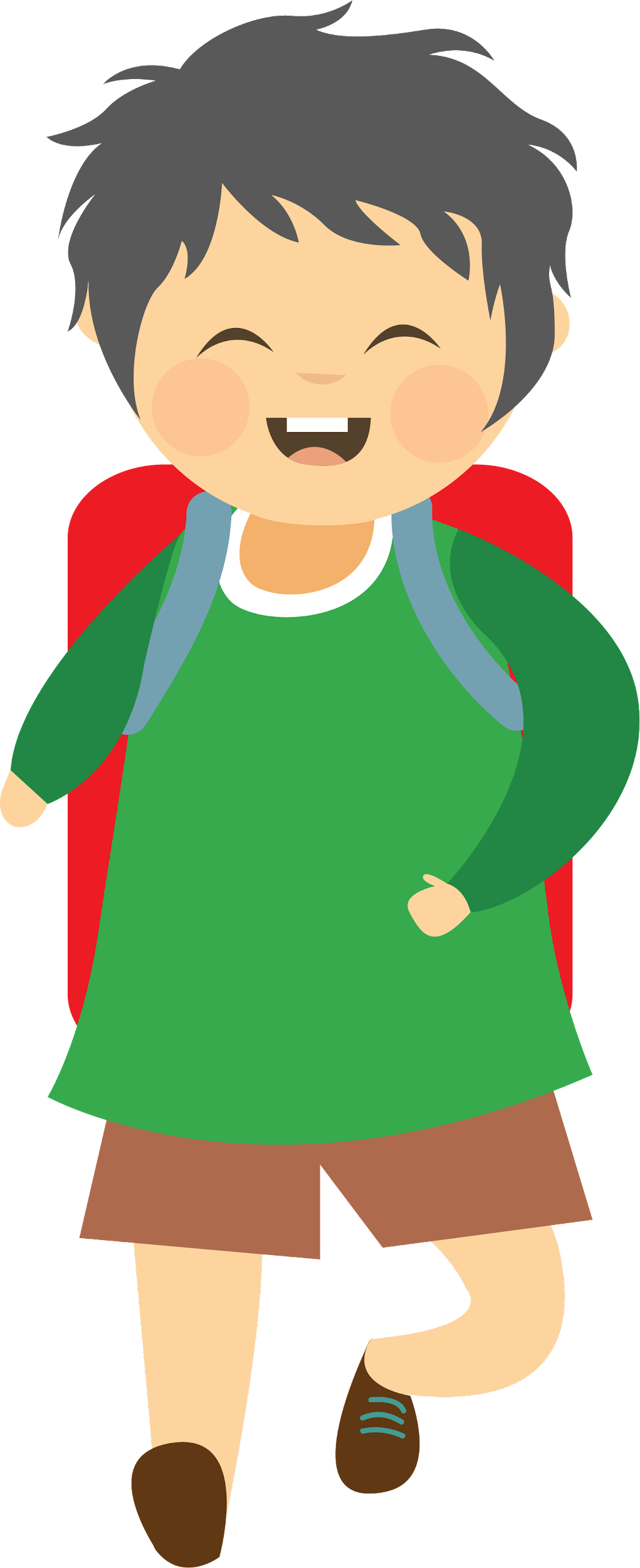 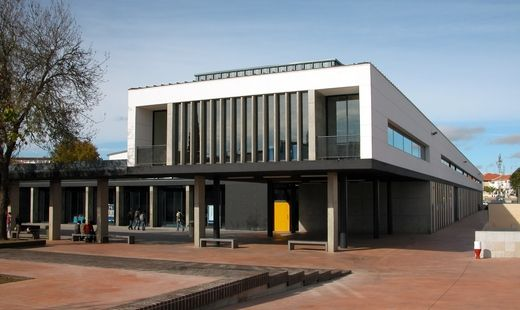 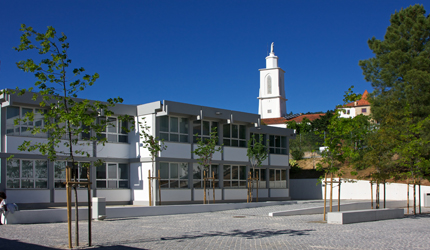 VS
謎の転校生阿明：「大家好，我剛搬到這區！」
‹#›
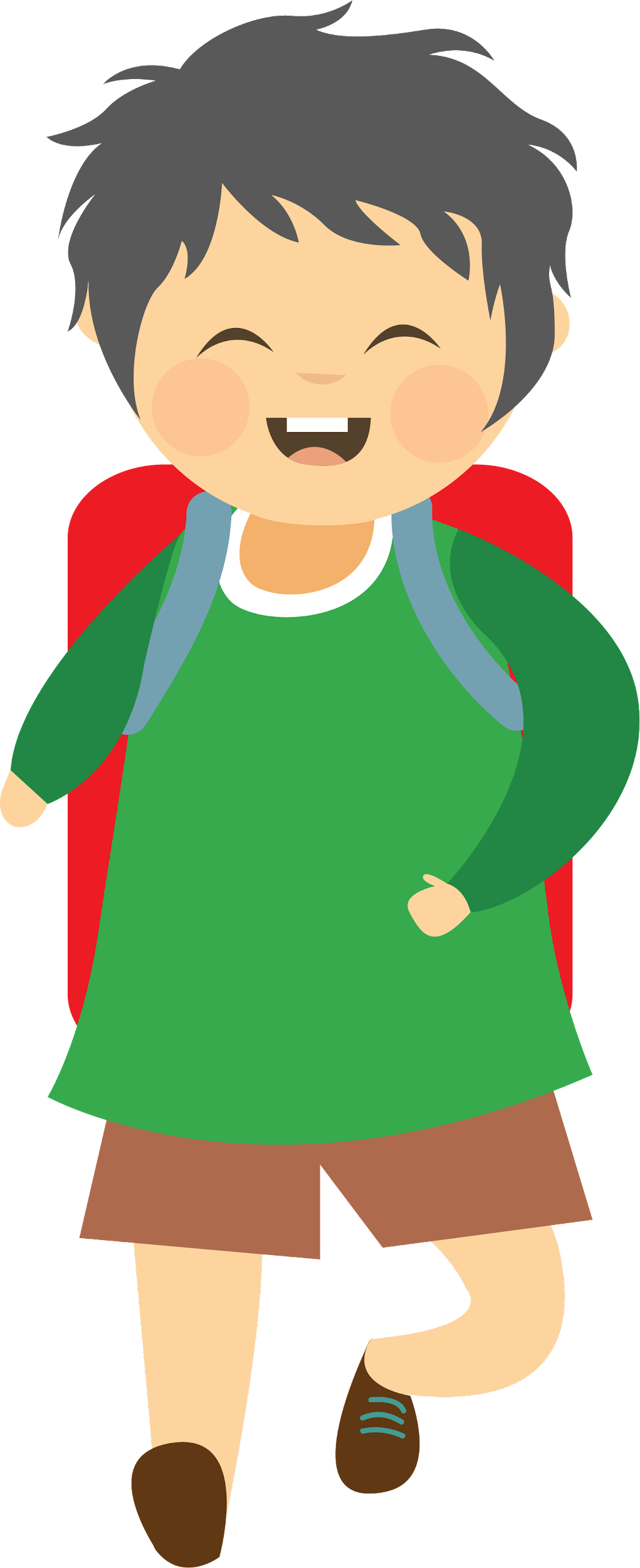 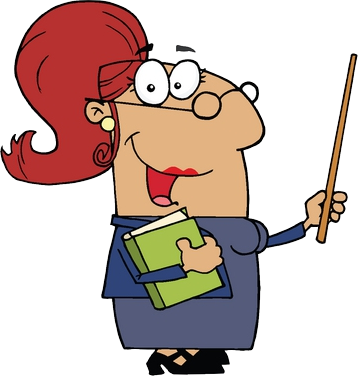 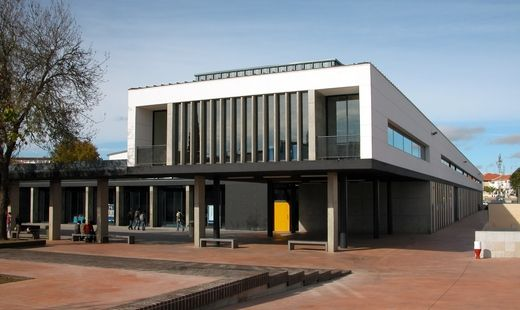 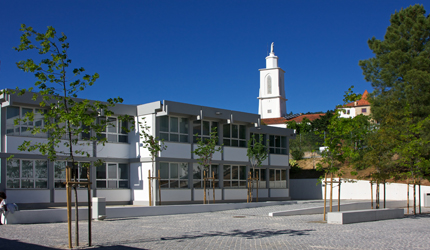 選我！
選我！
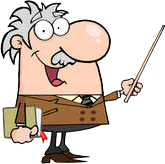 VS
GP
MS
「請問我比較適合讀哪所學校呢？」
‹#›
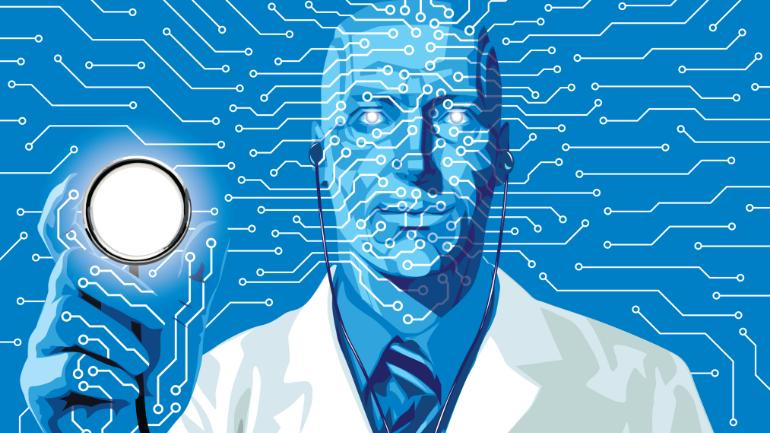 AI
讓人工智慧給你建議吧
‹#›
https://www.indiatoday.in/education-today/gk-current-affairs/story/ai-tells-you-which-medical-treatment-is-better-1391840-2018-11-19
[Speaker Notes: https://www.indiatoday.in/education-today/gk-current-affairs/story/ai-tells-you-which-medical-treatment-is-better-1391840-2018-11-19]
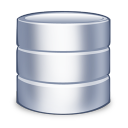 讀GP的機率為
13%
學生成績資料集
小美：讀GP
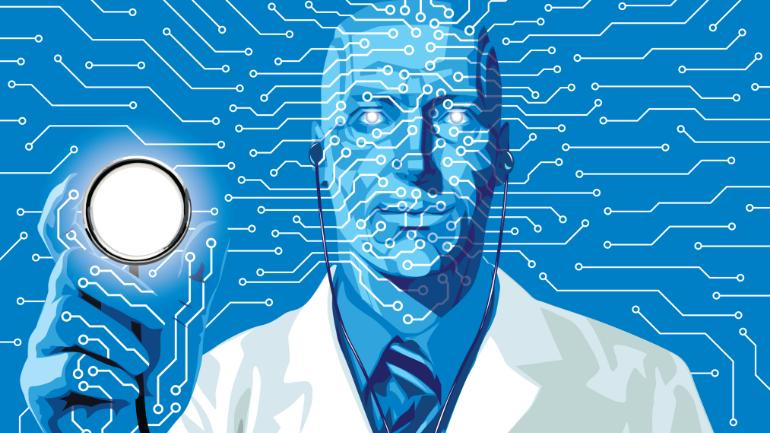 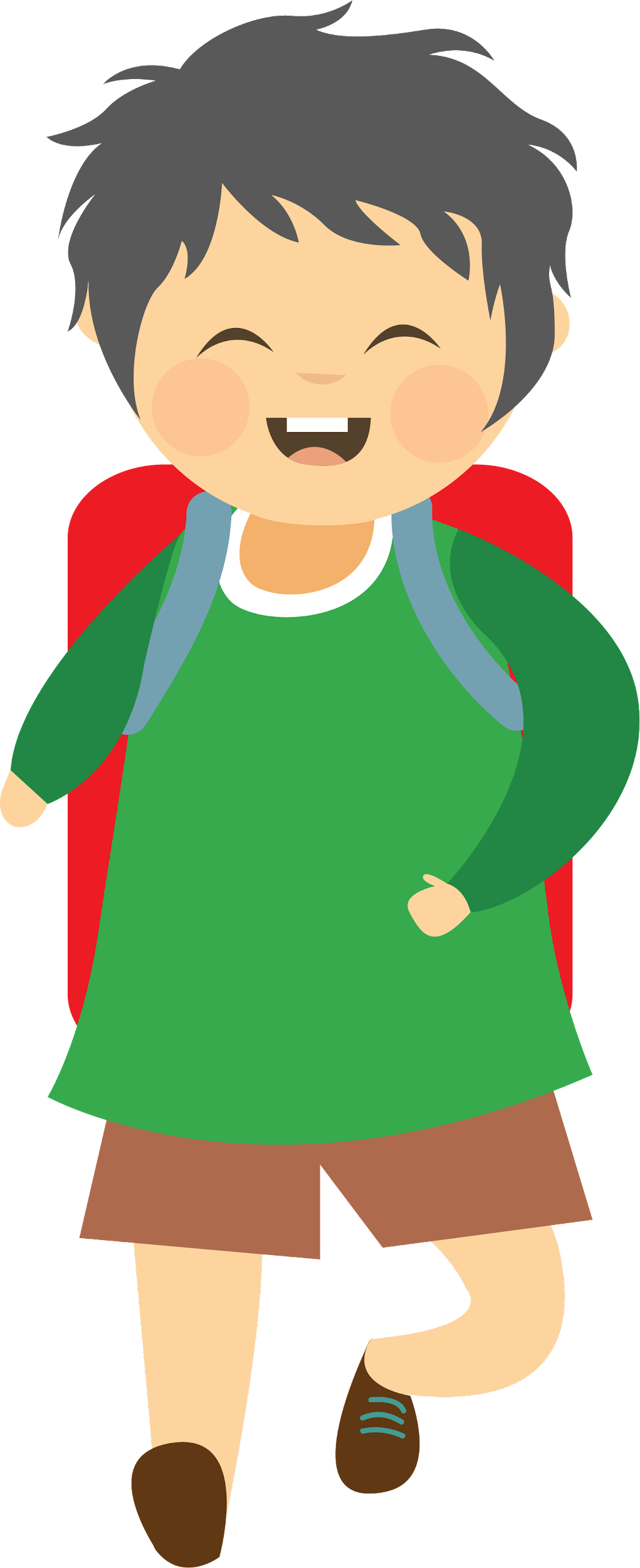 昊哥：讀MS
讀MS的機率為
87%
‹#›
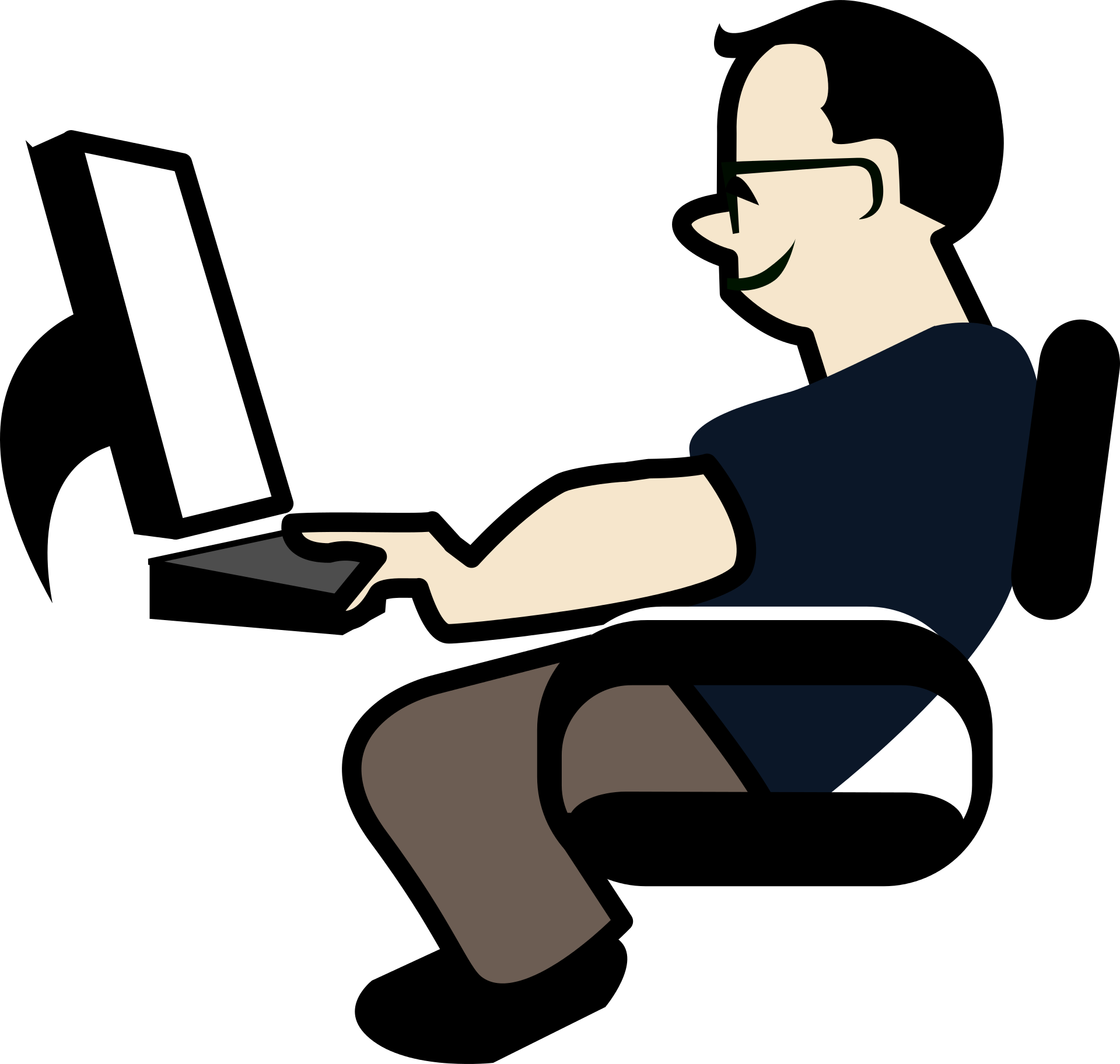 一言不合，就動手
實作：分類
‹#›
分類：決策樹
實作步驟
下載與開啟檔案
執行分類：J48
檢視探勘結果
‹#›
STEP 1. 下載與開啟檔案 (1/2)
stu-sch-1 - train.ods
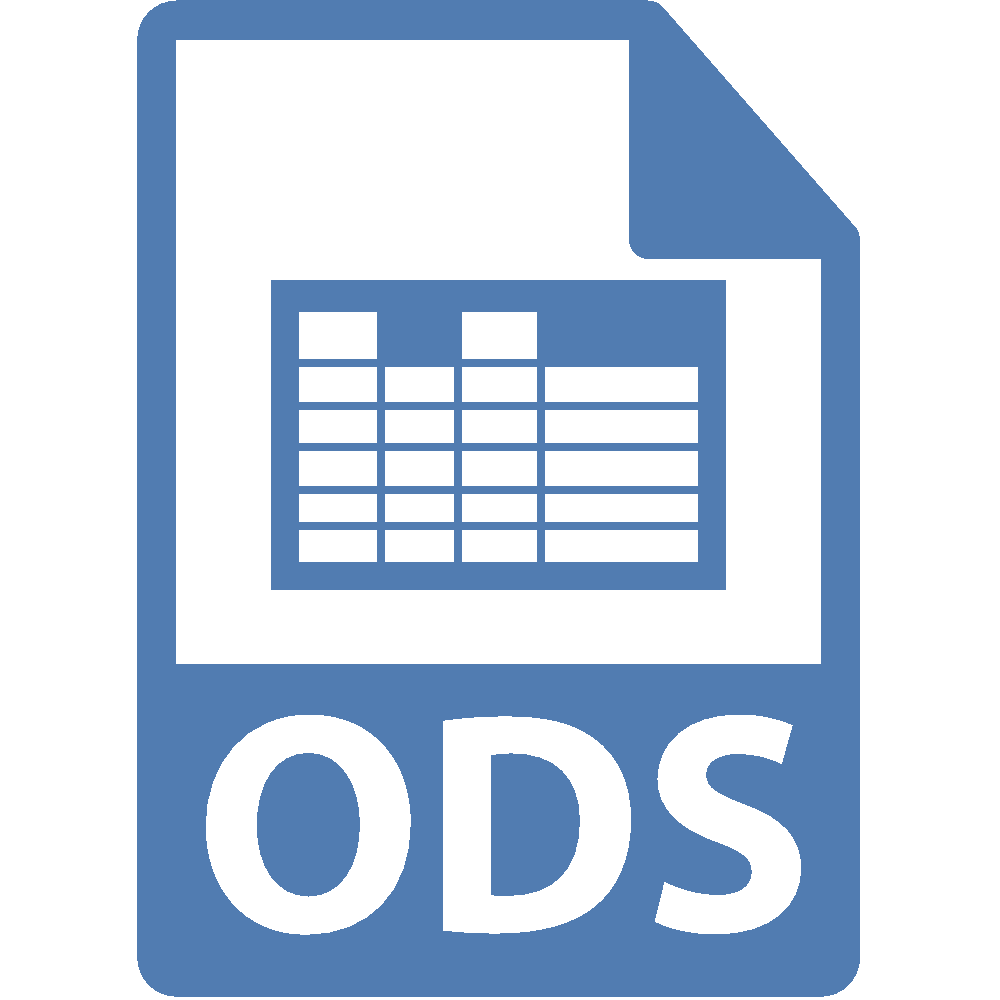 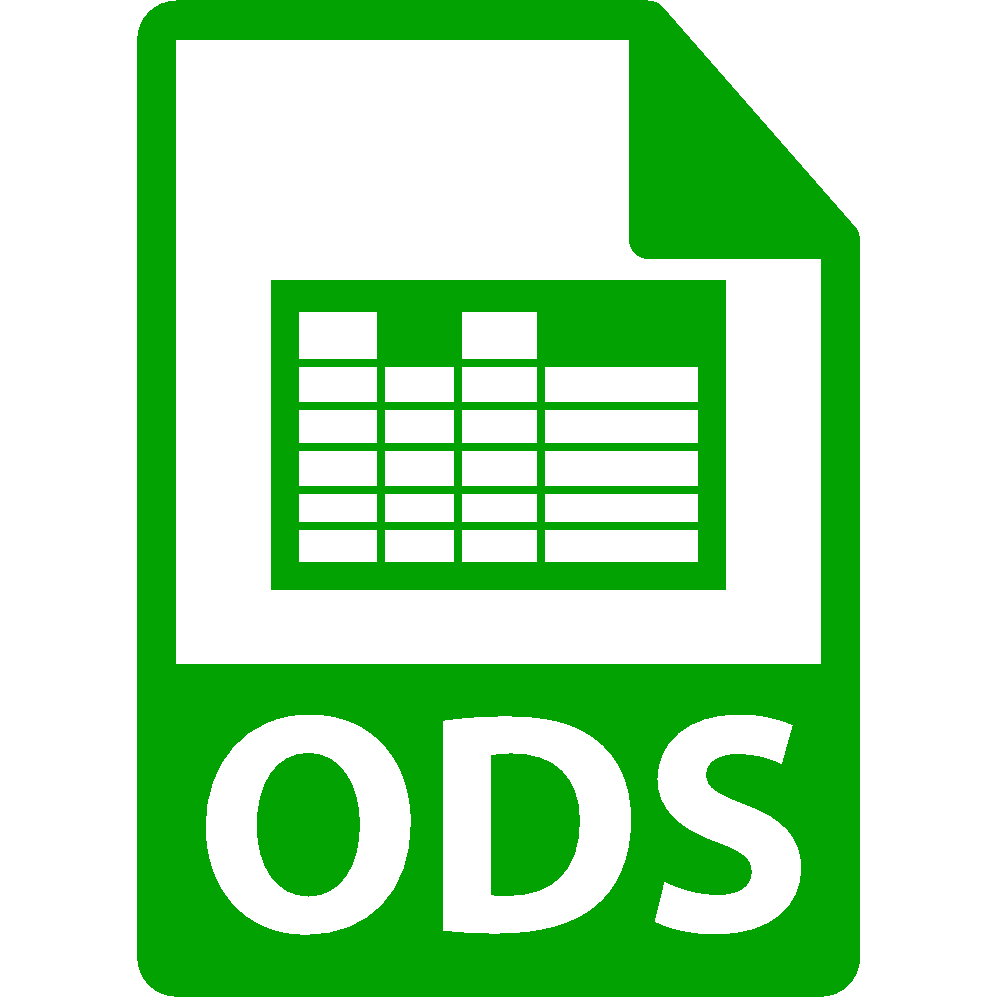 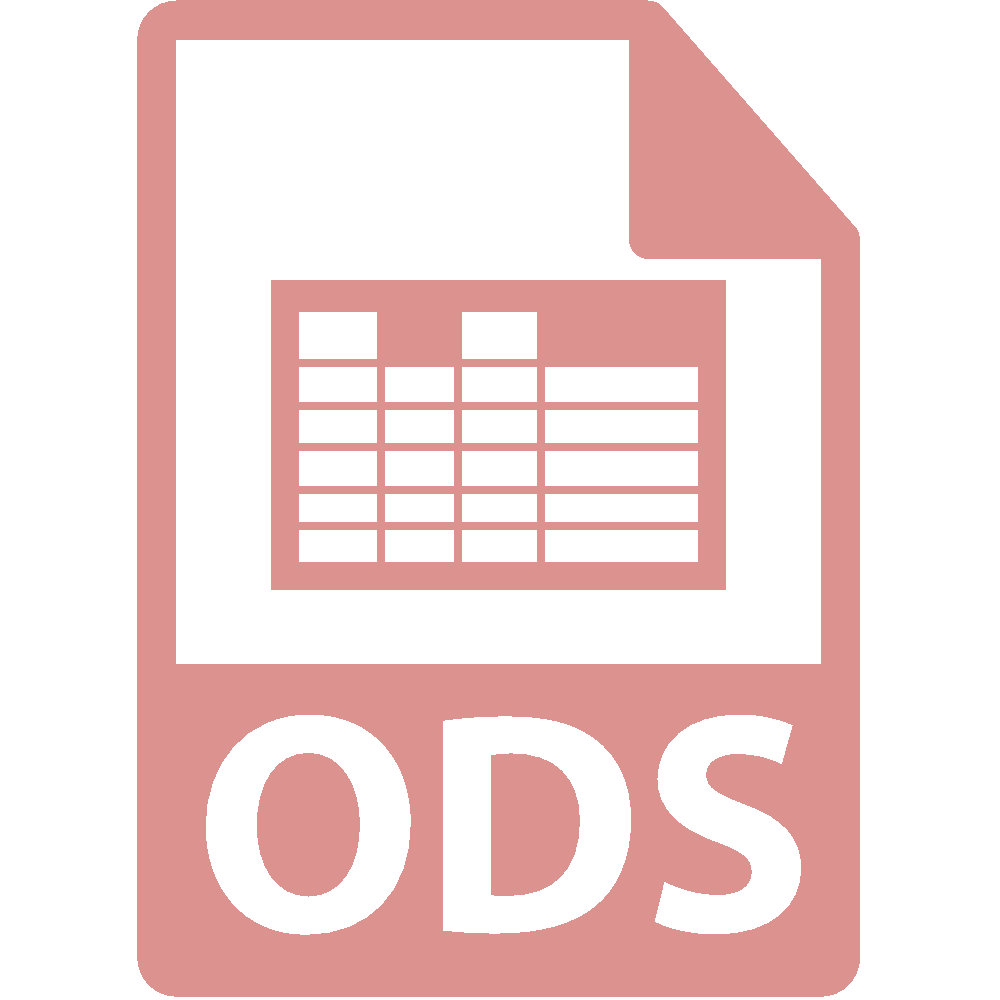 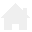 stu-sch-2 - test.ods
課程首頁
stu-sch-3 - unknown.ods
‹#›
STEP 1. 下載與開啟檔案 (2/2)
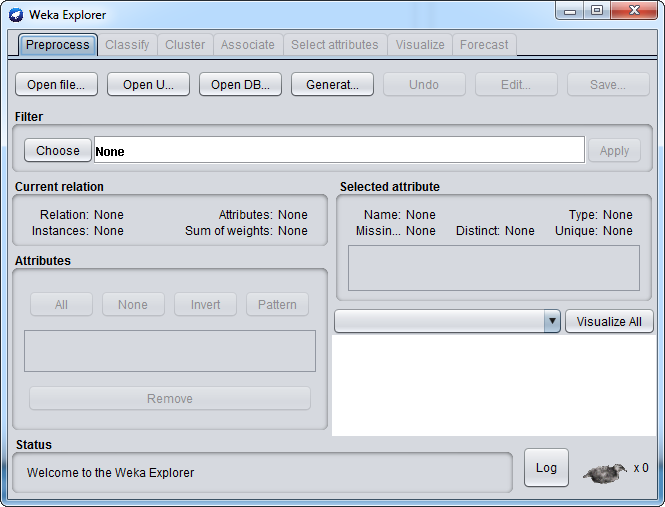 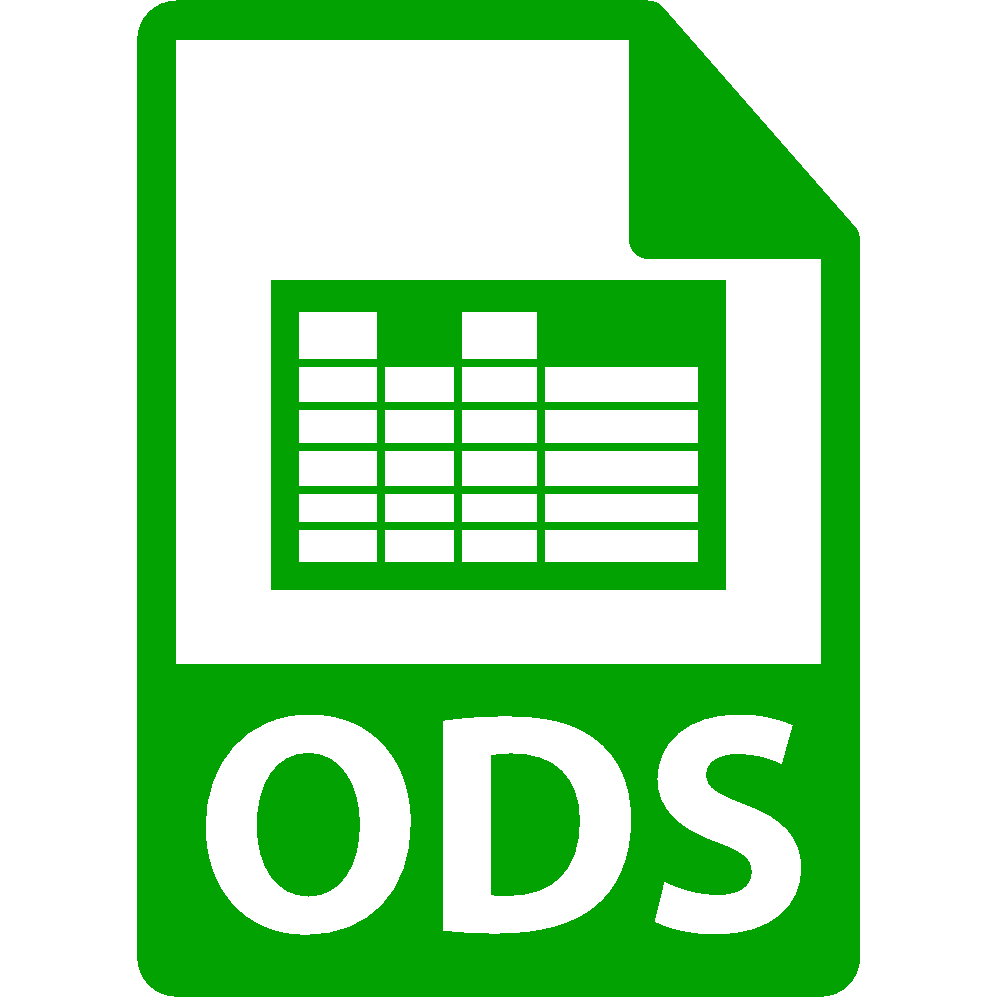 stu-sch-1 - train.ods
‹#›
STEP 2. 執行分類
設定分類演算法與目標屬性
設定測試選項
設定輸出結果
執行分類
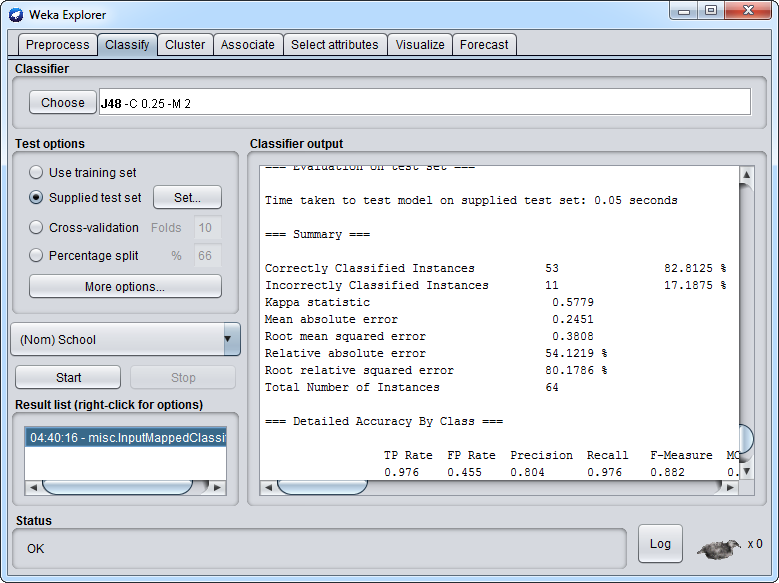 ‹#›
STEP 2. 執行分類 (1/12)a. 設定分類演算法與目標屬性
2
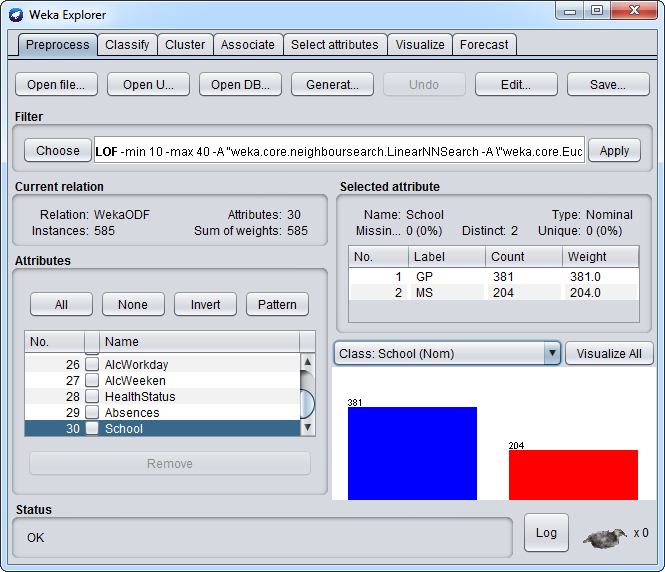 Attributes: 30先記得屬性數量，共30個
Classify 切換到分類面板
1
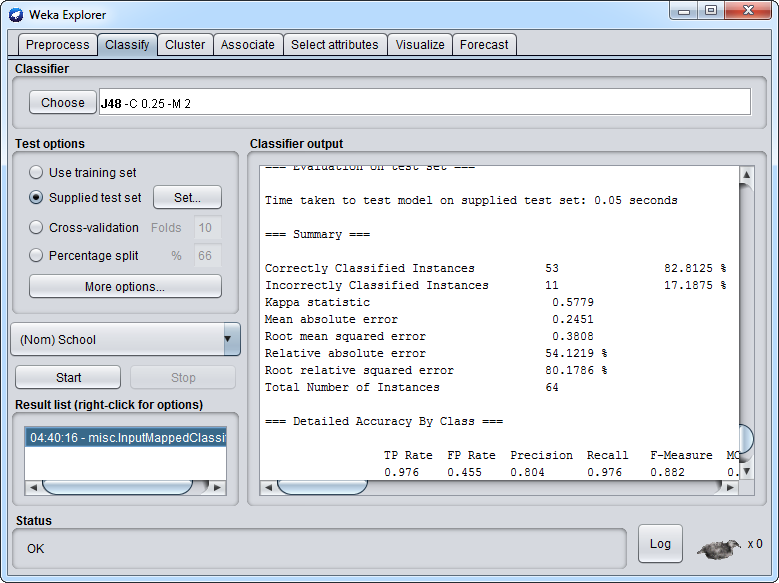 ‹#›
探索器介面說明
分類 (Classify) (1/2)
Classifier ⇨ Choose選擇分類演算法
演算法進階設定
Test options測試選項
More options…輸出結果的進階設定
A
B
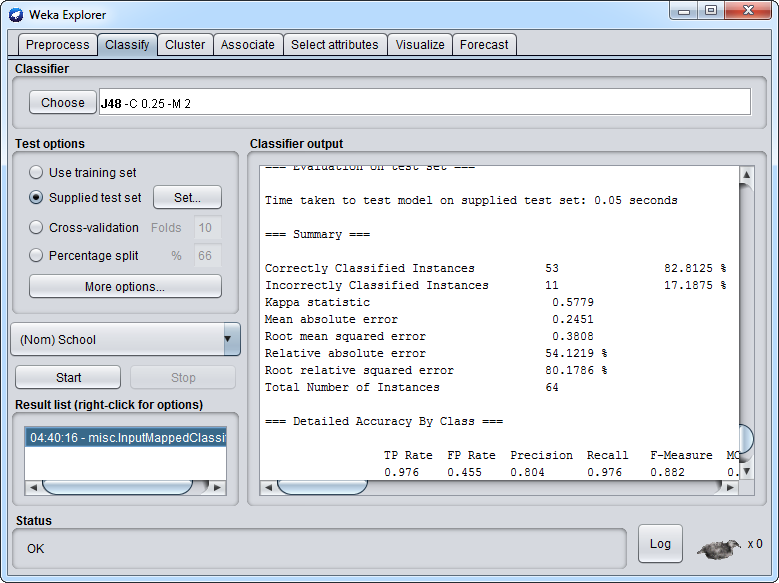 C
D
‹#›
探索器介面說明
分類 (Classify) (2/2)
Class選擇目標屬性
Start 開始執行
Result list 探勘結果列表
Classifier output探勘結果
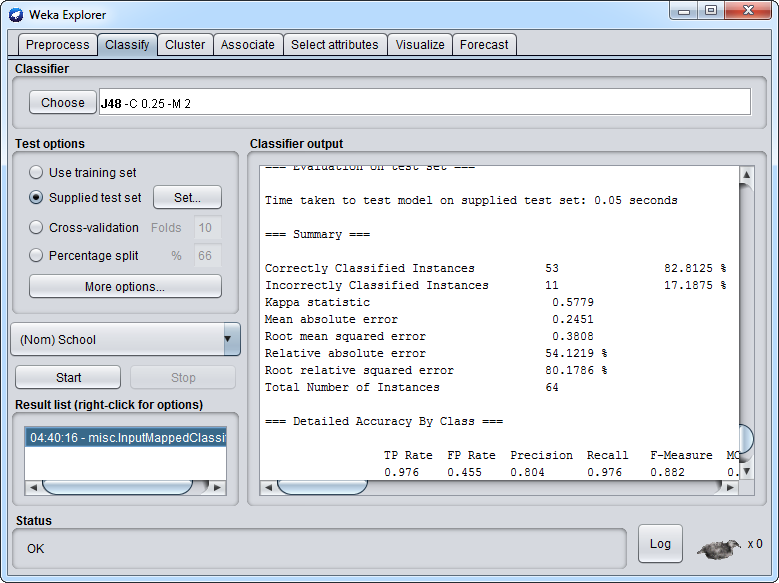 H
E
F
G
‹#›
STEP 2. 執行分類 (2/12)
a. 設定分類演算法與目標屬性
Classifier  ⇨ Choose選擇分類演算法weka.classifiers.trees.J48
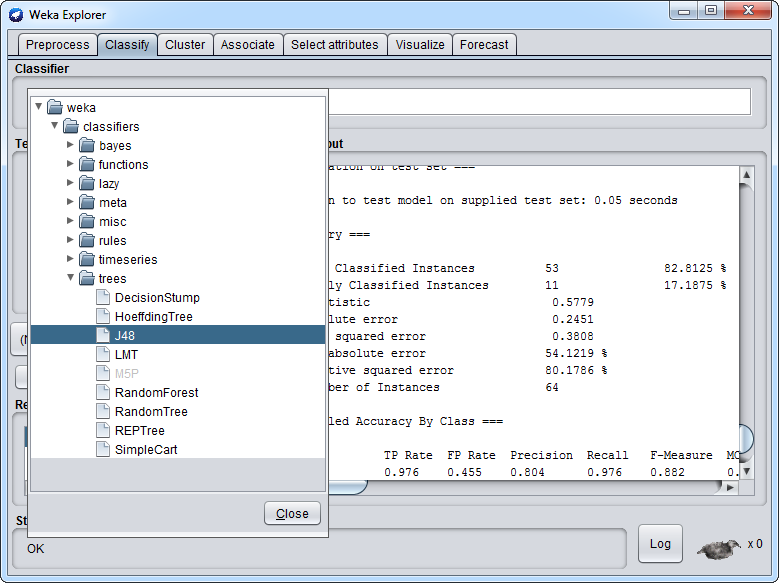 3
‹#›
STEP 2. 執行分類 (3/12)
a. 設定分類演算法與目標屬性
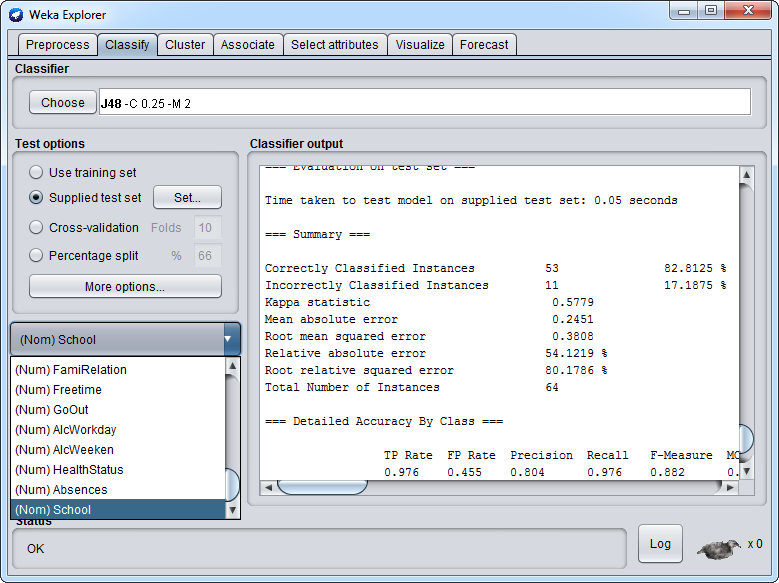 選擇目標屬性預設值已經是最後一個屬性(Nom) School
4
‹#›
STEP 2. 執行分類 (4/12)
b. 設定測試選項
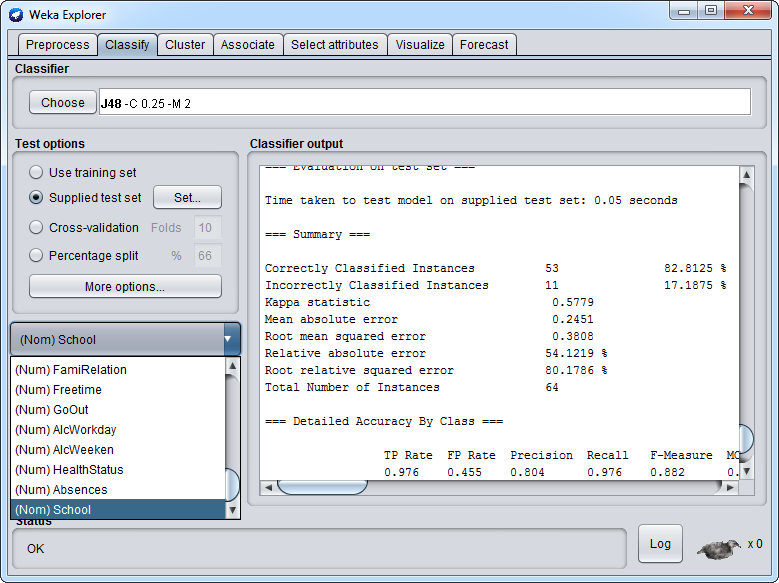 Supplied test set以測試資料來評估探勘結果
Set… 開啟進階設定
5
6
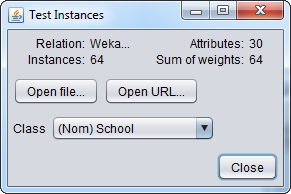 ‹#›
STEP 2. 執行分類 (5/12)
b. 設定測試選項
7
8
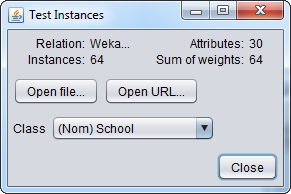 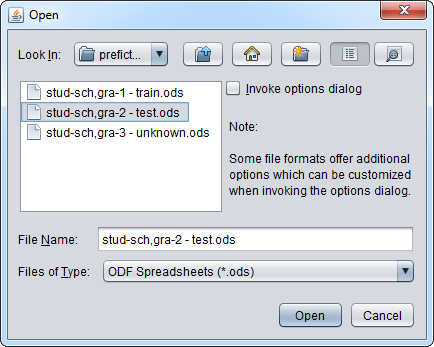 stu-sch-2 - test.ods
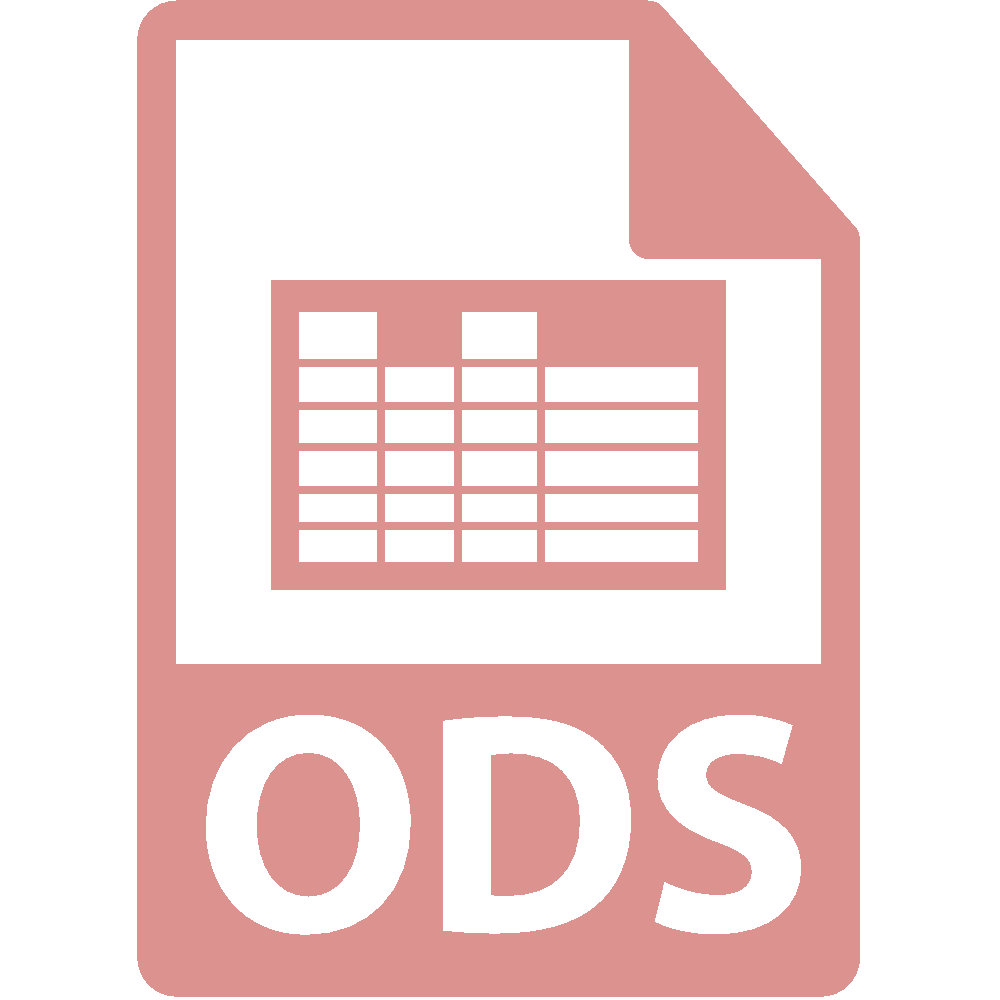 10
Open file… 開啟檔案
選擇測試資料stu-sch-2 - test.ods
Open 開啟檔案
Close 退出進階設定
9
‹#›
STEP 2. 執行分類 (6/12)c. 設定輸出結果
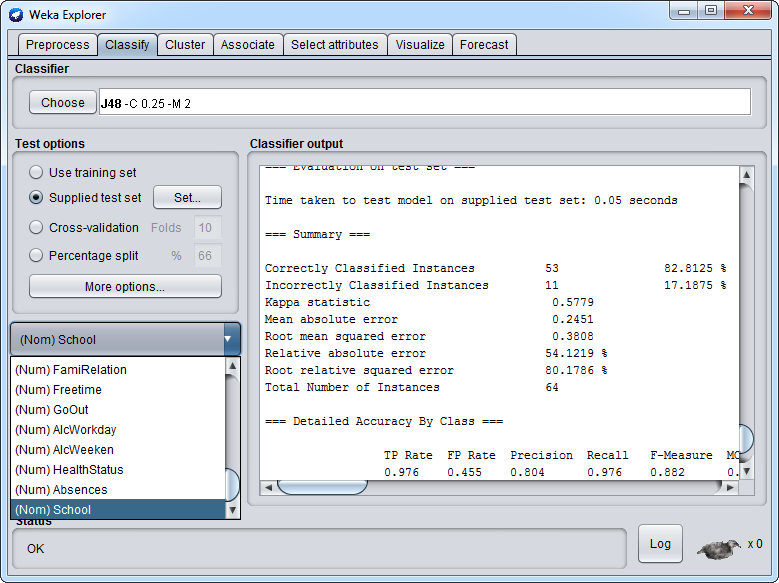 More options...開啟輸出結果的進階設定
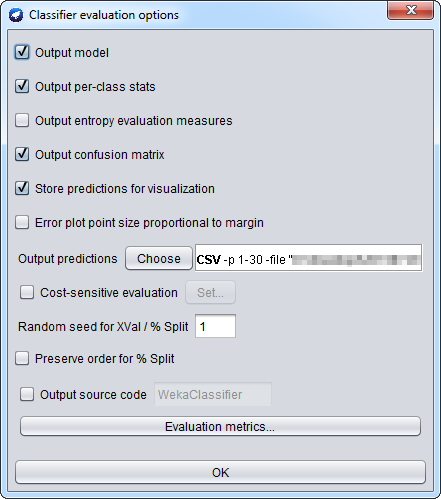 11
‹#›
STEP 2. 執行分類 (7/12)c. 設定輸出結果
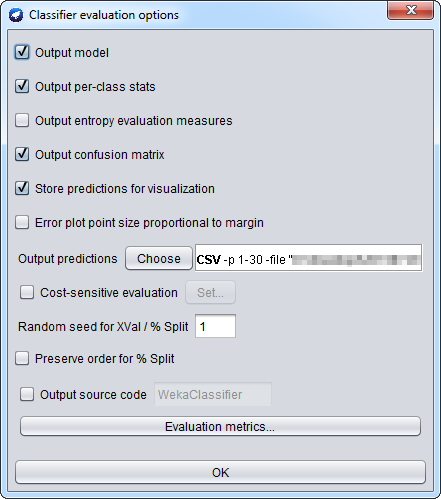 Output predictions ⇨ Choose選擇weka.classifiers.evaluation.output.prediction.CSV
12
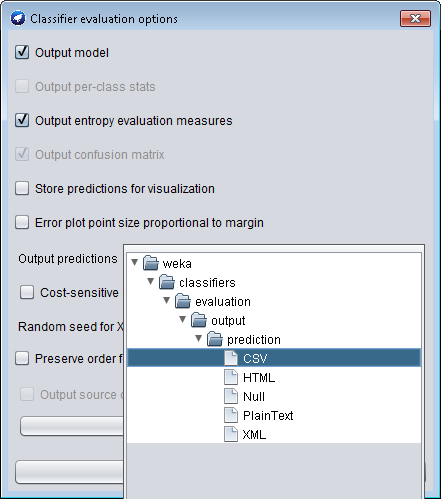 ‹#›
STEP 2. 執行分類 (8/12)c. 設定輸出結果
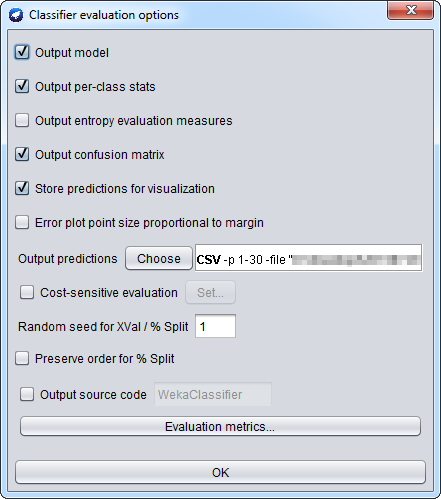 按粗體字 CSV開啟進階設定
13
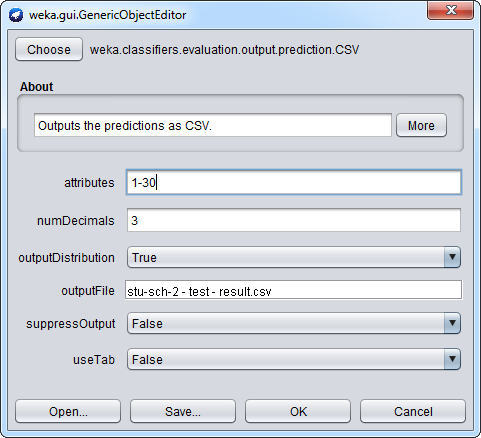 ‹#›
STEP 2. 執行分類 (9/12)c. 設定輸出結果
設定參數
attributes: 1-3030為屬性數量，表示輸出結果加上全部屬性
outputDistribution: True輸出預測機率分佈
outputFile: (點空白處開啟選單)stu-sch-2 - test - predict.csv將預測結果輸出成檔案
OK 離開進階設定
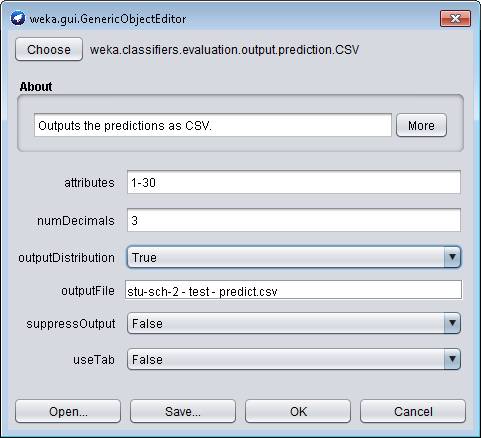 14
15
‹#›
[Speaker Notes: stu]
STEP 2. 執行分類 (10/12)c. 設定輸出結果
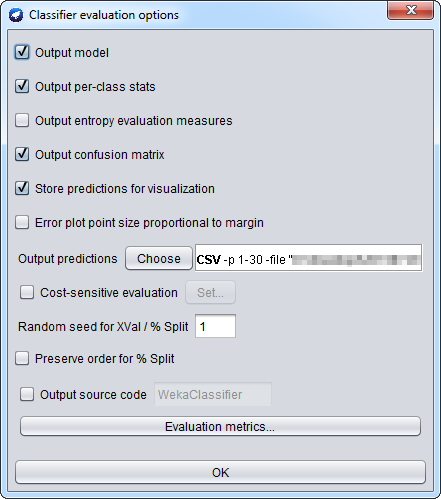 OK 離開進階設定
16
‹#›
STEP 2. 執行分類 (11/12)d. 執行分類
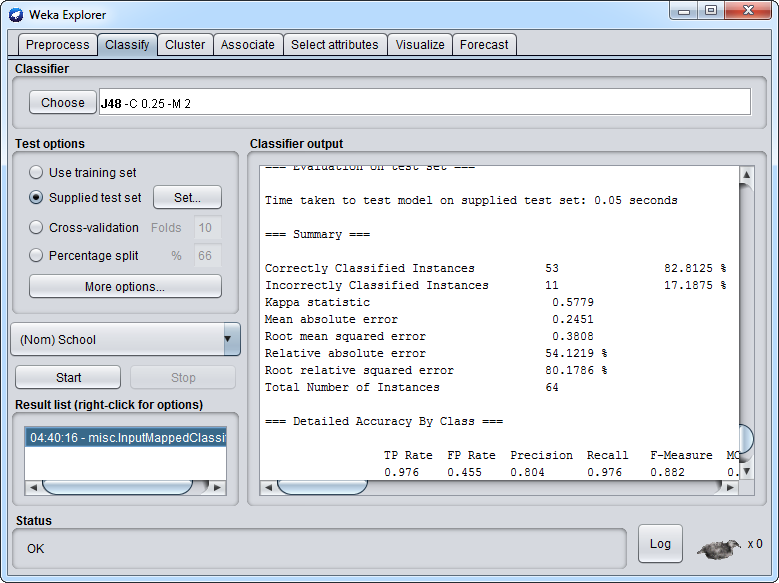 Start 開始執行
ClassifierPanel ⇨ Yes因為訓練資料和測試資料並非同一份檔案，資料的值域不同，所以需要額外做對映
17
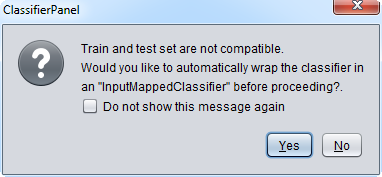 18
‹#›
STEP 2. 執行分類 (12/12)
Result list 增加新的探勘結果
Classifier output探勘結果細節
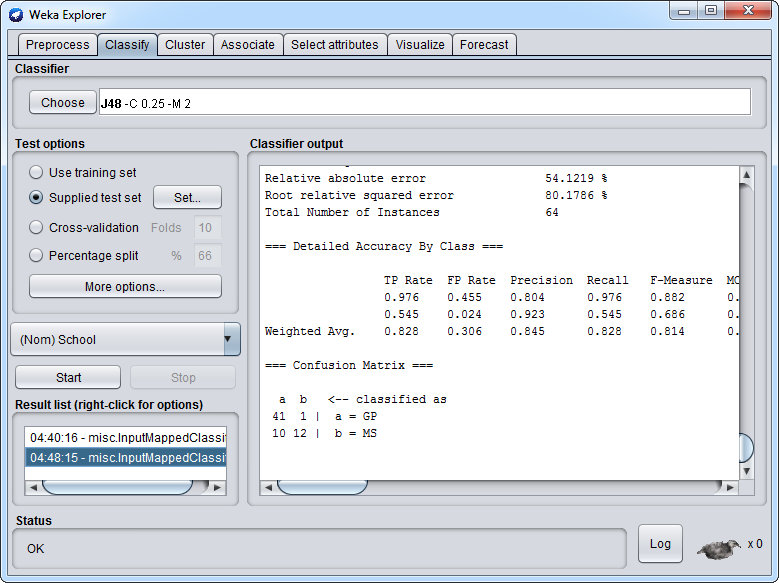 20
19
‹#›
STEP 3. 檢視探勘結果(1/4)
Absences
缺席次數
<=12
...
Address
住家區域
=rural 鄉村
找到決策樹的部分
...
StudyTime
讀書時間
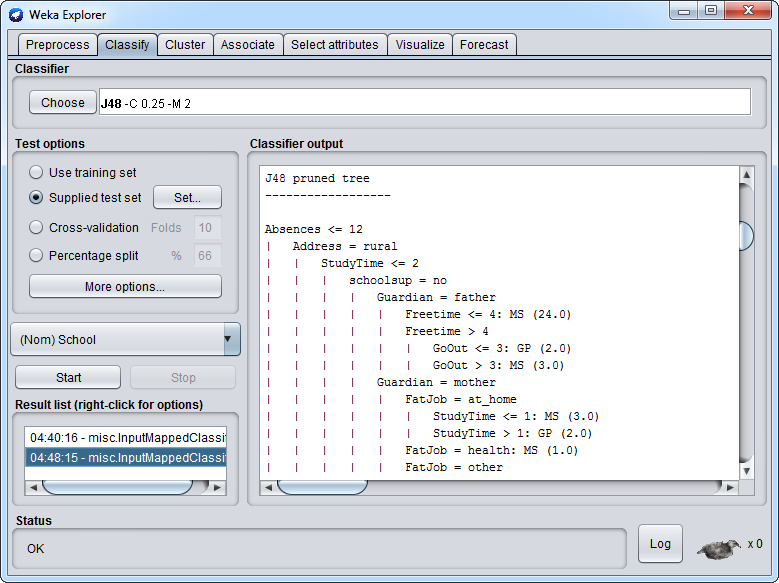 <= 2
...
schoolsup
學校補助
= no
...
Guardian
監護人
= father 父親
...
Freetime
自由時間
<=4
>4
MS
GoOut
外出程度
<=3
>3
GP
MS
‹#›
STEP 3. 檢視探勘結果 (2/4)
在Result list要檢視的探勘結果上 按右鍵選擇 Visualize tree檢視決策樹
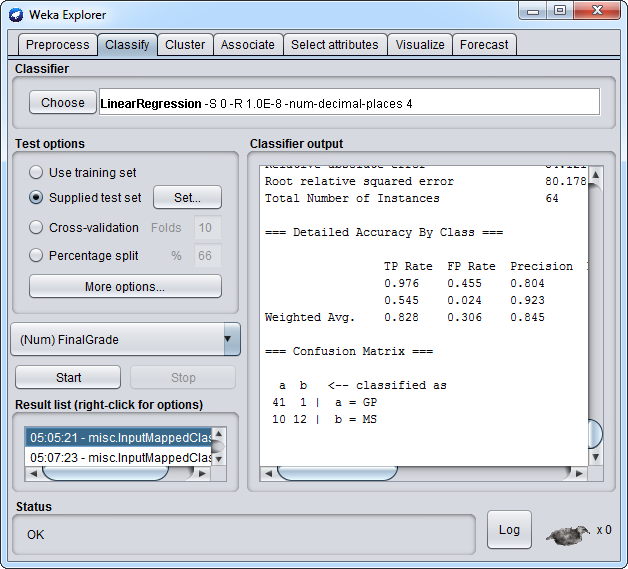 !
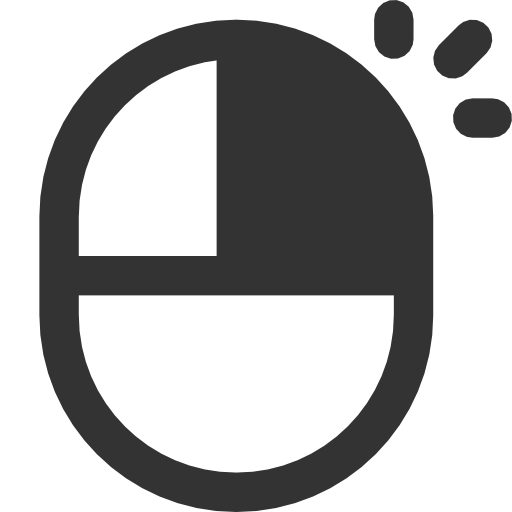 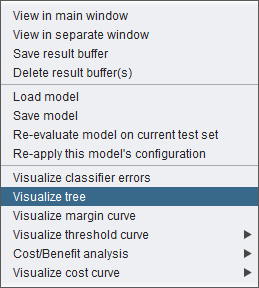 1
‹#›
STEP 3. 檢視探勘結果 (3/4)
在TreeView按右鍵選擇AutoScale
Center on Top Node檢視頂層節點
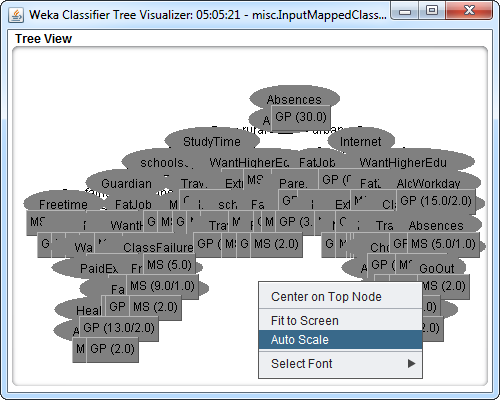 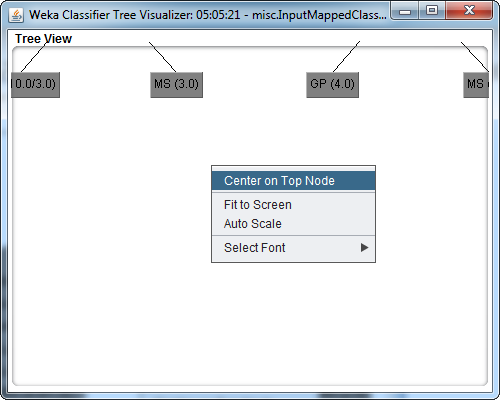 3
2
‹#›
STEP 3. 檢視探勘結果 (4/4)
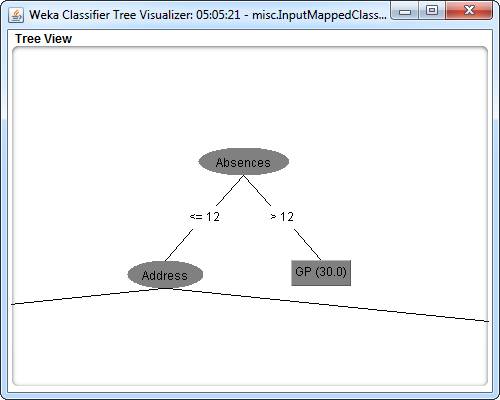 Fit to Screen縮放到螢幕大小
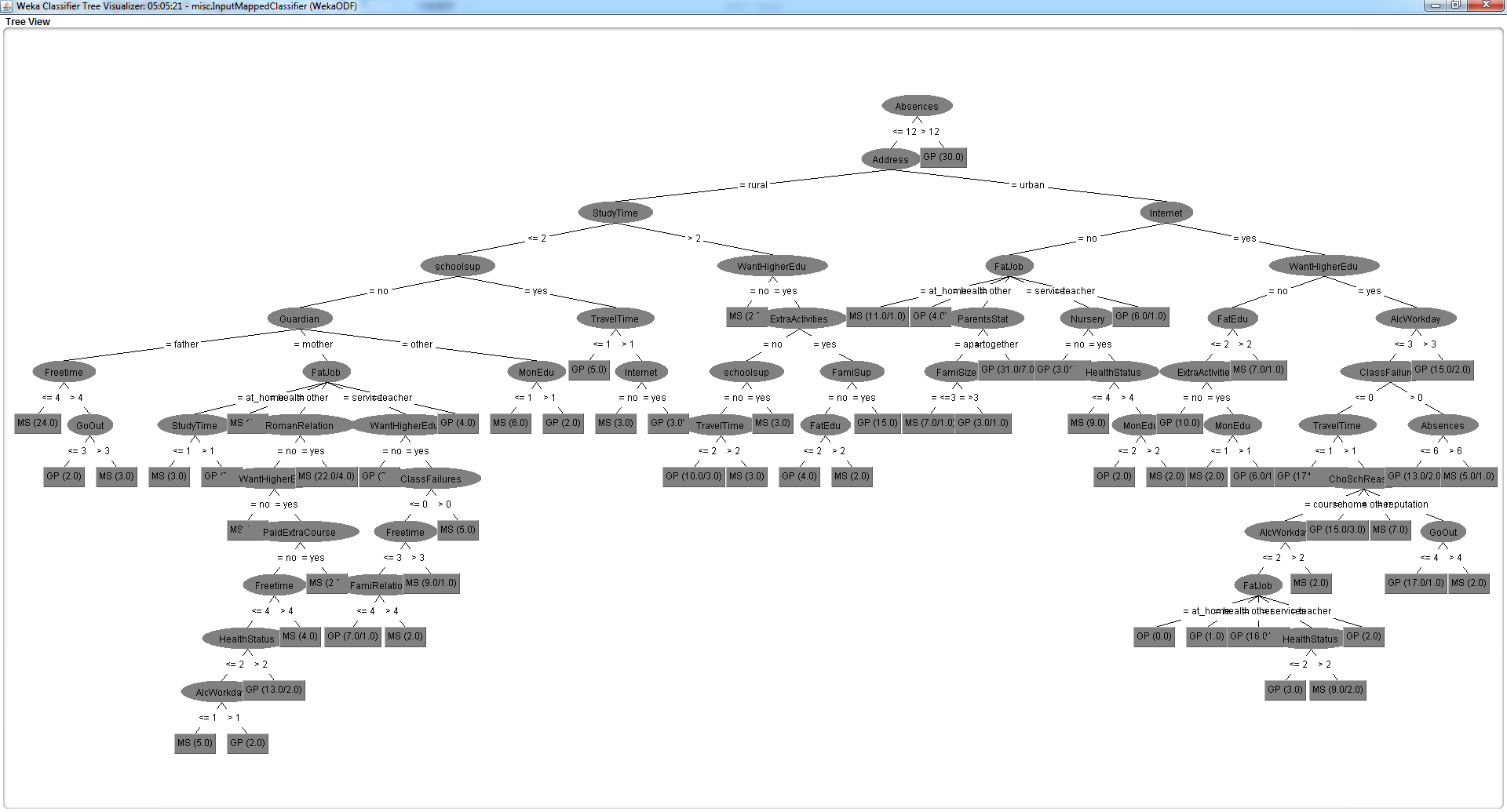 從頂層節點檢視
用滑鼠左鍵拖曳移動畫面
‹#›
預測性分析：決策樹
上機啦！
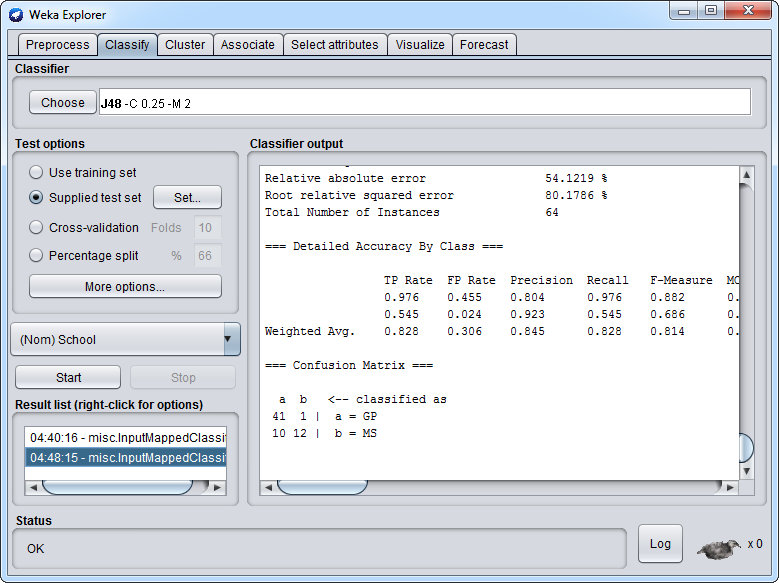 ‹#›
想想看
為什麼有三個檔案？train、test、unknown
決策樹的規則(預測模型)是怎麽建立的？
這個預測模型準確嗎？
‹#›
預測性分析中會使用不同的資料集
訓練資料
測試資料
未知資料
stu-sch-1 - train.ods
stu-sch-2 - test.ods
stu-sch-3 - unknown.ods
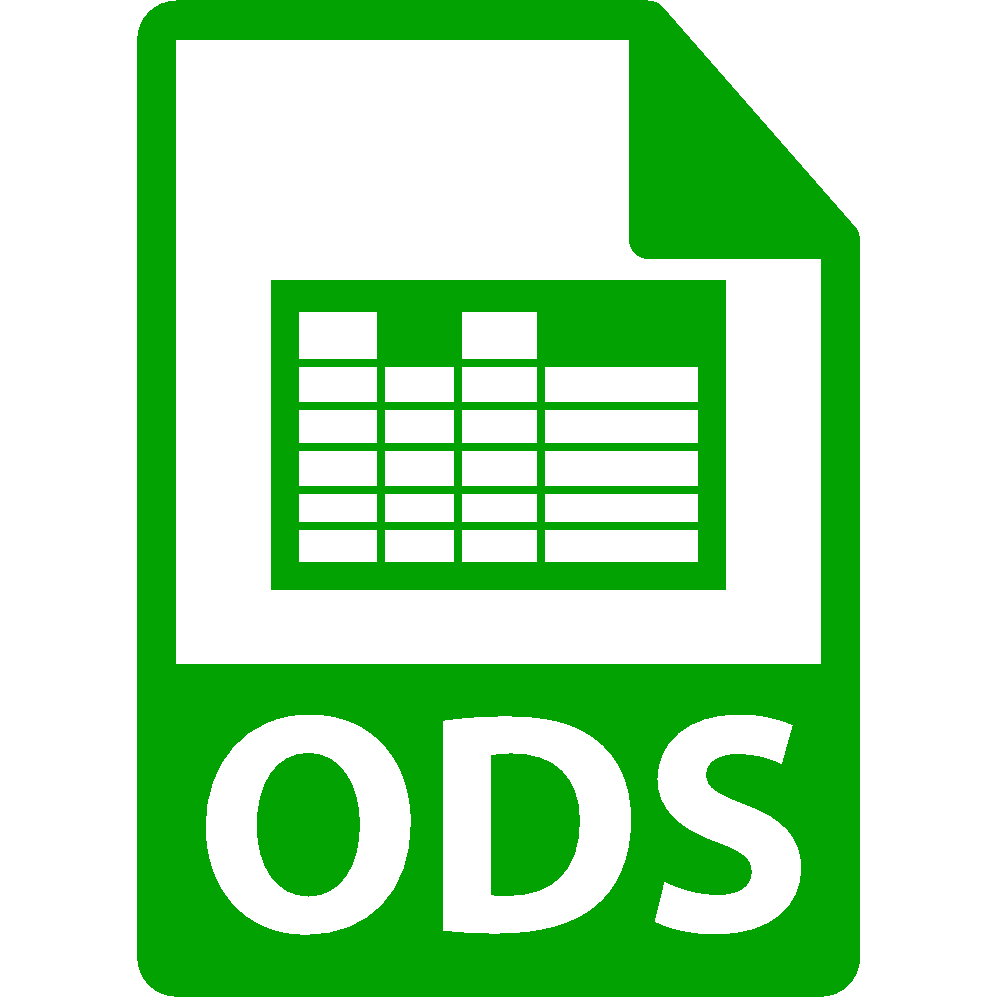 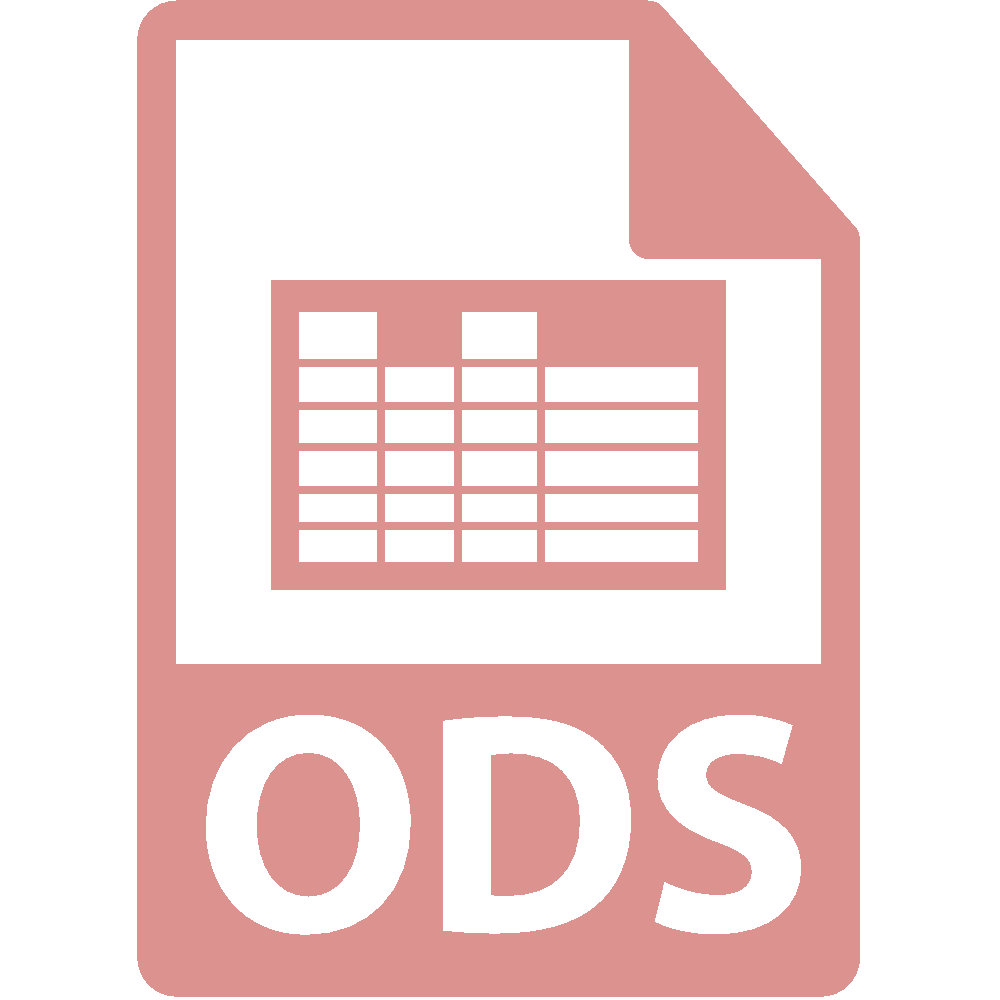 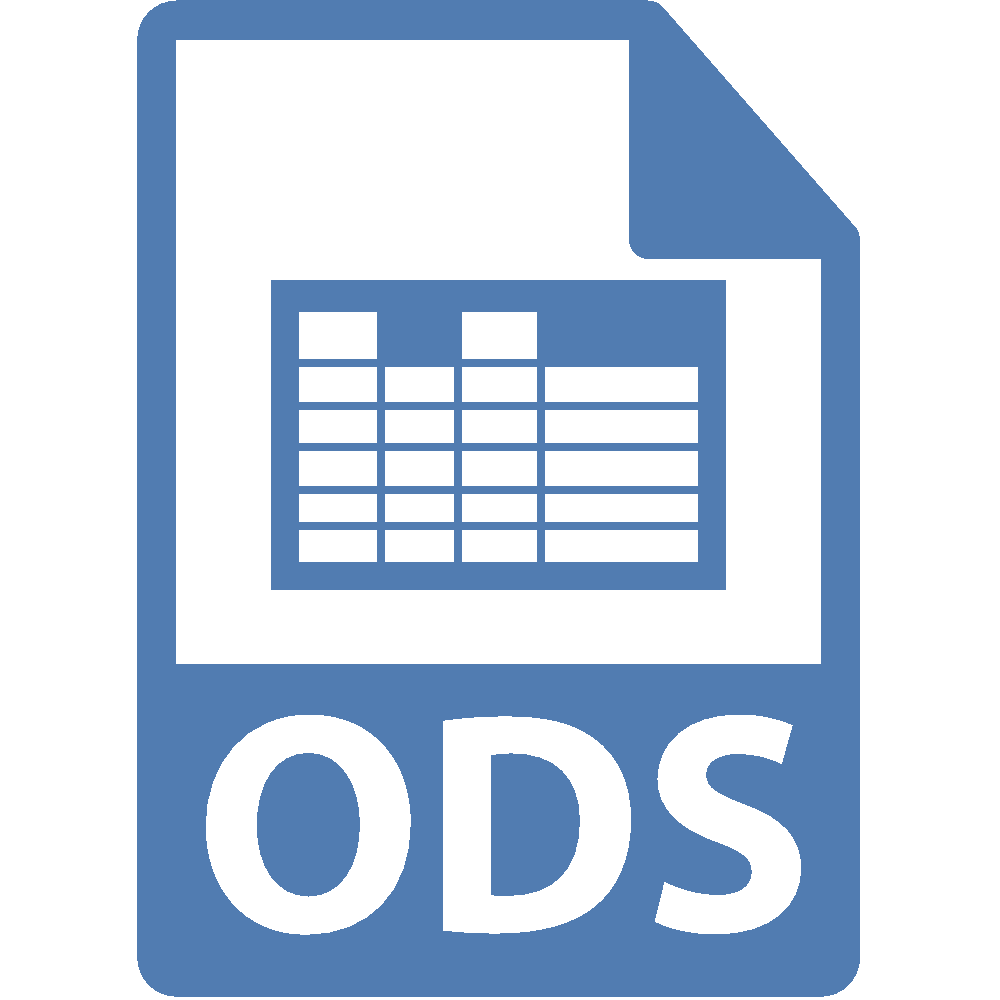 已知的歷史資料
用來建立分類的規則或迴歸預測的公式 (模型)
訓練資料
共585筆案例
用來驗證模型的正確性
測試資料的案例跟訓練資料不同
測試資料
共64筆案例
目標屬性為缺失值 (未知)
由模型來預測未知資料的目標屬性
未知資料共42筆案例
‹#›
天氣
雨天
晴朗
陰天
溼度
起風
開場
高
正常
有
無
停辦
開場
停辦
開場
決策樹的規則(預測模型)是怎麽建立的？
J48 (Decision Tree)
決策樹(Quinlan, 1993)
‹#›
決策樹
演算法目標 (1/2)
決策樹的目標是產生一套
樹狀結構的判斷規則

內部節點：用來判斷的屬性
分支：屬性的值域
葉節點：目標屬性的值
A
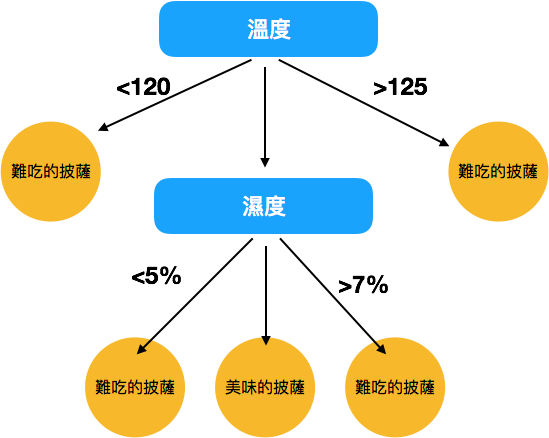 B
C
‹#›
https://medium.com/jameslearningnote/%E8%B3%87%E6%96%99%E5%88%86%E6%9E%90-%E6%A9%9F%E5%99%A8%E5%AD%B8%E7%BF%92-%E7%AC%AC3-5%E8%AC%9B-%E6%B1%BA%E7%AD%96%E6%A8%B9-decision-tree-%E4%BB%A5%E5%8F%8A%E9%9A%A8%E6%A9%9F%E6%A3%AE%E6%9E%97-random-forest-%E4%BB%8B%E7%B4%B9-7079b0ddfbda
決策樹
演算法目標 (2/2)
如果 
溫度 介於 120 ~ 125之間
(不是 < 120)
(不是 > 125)
溼度 > 7%
則
 披薩 = 難吃
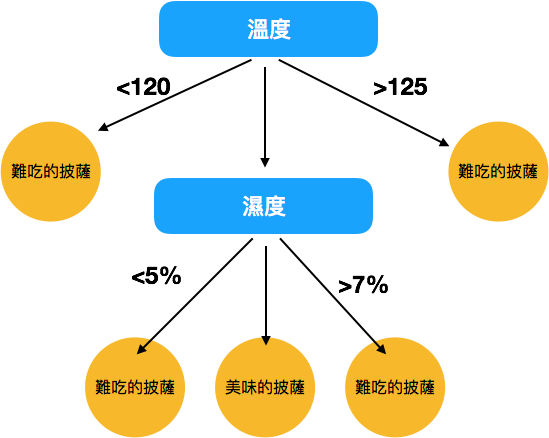 ‹#›
https://medium.com/jameslearningnote/%E8%B3%87%E6%96%99%E5%88%86%E6%9E%90-%E6%A9%9F%E5%99%A8%E5%AD%B8%E7%BF%92-%E7%AC%AC3-5%E8%AC%9B-%E6%B1%BA%E7%AD%96%E6%A8%B9-decision-tree-%E4%BB%A5%E5%8F%8A%E9%9A%A8%E6%A9%9F%E6%A3%AE%E6%9E%97-random-forest-%E4%BB%8B%E7%B4%B9-7079b0ddfbda
決策樹
資訊獲利 (1/8)
要先選擇那個屬性作為內部節點呢？
溫度？溼度？
需要找尋分割後可以有效區隔目標屬性的屬性
⇨ 資訊獲利 InfoGain
?
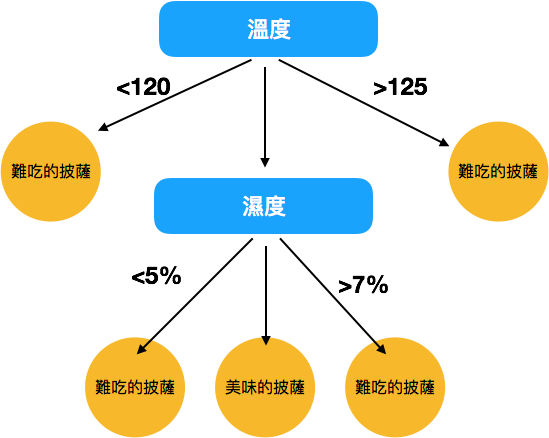 ?
‹#›
決策樹
資訊獲利：資訊量 (2/8)
資訊獲利 InfoGain = 分割前的資訊量 - 分割後的資訊量
資訊量：熵(entropy, ㄕㄤ)
熵 越大，表示資訊越混亂，難以區分
熵 最小值為0，表示資訊只有唯一結果
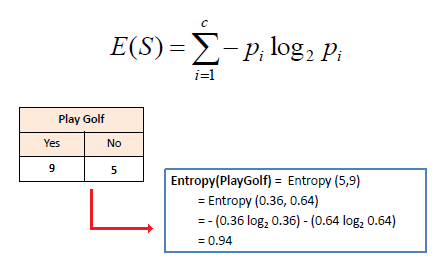 ‹#›
決策樹
資訊獲利：資訊量 (3/8)
entropy = 1.39
entropy = 0
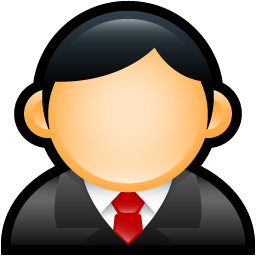 每次遇到的有四種可能的人
資訊量：大
每次遇到的只會有一種人
資訊量：小
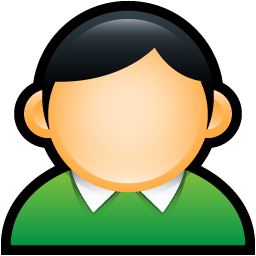 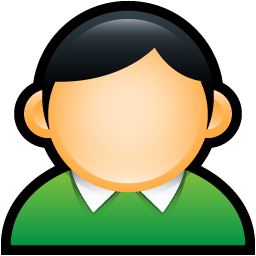 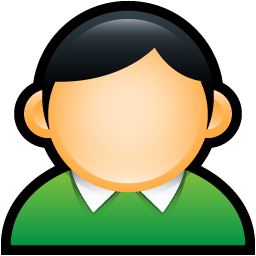 p2=0.25
p1=1
p1=0.25
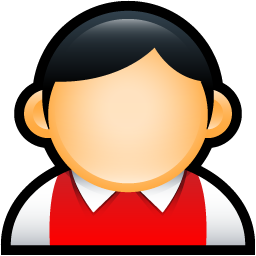 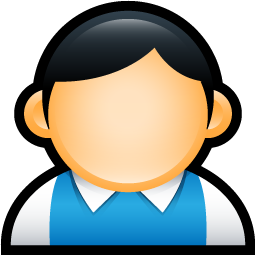 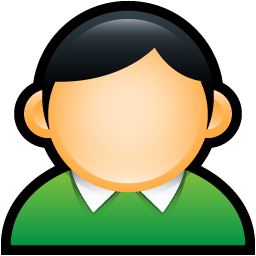 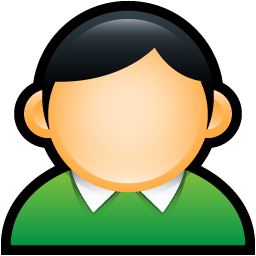 p4=0.25
p3=0.25
‹#›
[Speaker Notes: =0.25*Math.log(0.25) + 0.25*Math.log(0.25) + 0.25*Math.log(0.25) + 0.25*Math.log(0.25)]
決策樹
資訊獲利：分割前的熵 (4/8)
分割前 目標屬性 會員等級 的熵：
E(會員等級) = 	- (3/7) * log2(3/7) 	- (4/7) * log2(4/7)
	= 0.9852
‹#›
決策樹
資訊獲利：分割後的熵 (5/8)
考慮 平均月收入 屬性來分割會員等級
計算 平均月收入 = 1 時目標屬性 會員等級 的熵：
E(會員等級) = 	- (2/3) * log2(2/3) 	- (1/3) * log2(1/3)
	≃ 0.92
‹#›
決策樹
資訊獲利：分割後的熵 (6/8)
考慮 平均月收入 屬性時
計算 平均月收入 = 1 時目標屬性 會員等級的熵：0.92
計算 平均月收入 = 2 時目標屬性 會員等級的熵：0
計算 平均月收入 = 3 時目標屬性 會員等級的熵：0
‹#›
決策樹
資訊獲利：分割後的熵 (7/8)
考慮 平均月收入 屬性時會員等級 在分割後的資訊獲利：

InfoGain (會員等級, 平均月收入) = 0.9852 - (0.92 + 0 + 0)
= 0.0652
‹#›
決策樹
資訊獲利：比較結果 (8/8)
考慮 平均月收入 屬性時會員等級 在分割後的資訊獲利：0.0652
考慮 年齡分級 屬性時會員等級 在分割後的資訊獲利：0.0142
(平均月收入)0.0652 > 0.0142 (年齡分級)
優先選擇平均月收入 作為內部節點
‹#›
決策樹舉例 (1/4)
類別型
目標屬性
足球賽資料集
案例數量: 14
屬性數量: 5
目標屬性：比賽舉行

能夠用天氣、氣溫、溼度、起風等屬性來預測是否要舉行比賽嗎？
‹#›
https://www.saedsayad.com/decision_tree.htm
決策樹舉例 (2/4)
‹#›
https://www.saedsayad.com/decision_tree.htm
決策樹舉例 (3/4)
天氣
雨天
晴朗
陰天
開場
‹#›
https://www.saedsayad.com/decision_tree.htm
決策樹舉例 (4/4)
持續分割各個屬性，直到所有案例都被分到葉節點
天氣
雨天
晴朗
陰天
溼度
起風
開場
高
正常
有
無
停止
開場
停止
開場
‹#›
https://www.saedsayad.com/decision_tree.htm
這個預測模型準確嗎？
模型評估
‹#›
模型評估的指標
正確率：只看分類正確的數量
混淆矩陣：細覽分類正確和錯誤的數量
F度量：考慮分類正確和錯誤之後的綜合指標
個案評估：檢視每筆測試資料的預測結果
‹#›
正確率
1
Correctly Classified Instances: 53 (82.8125%)正確分類案例有82.8125%
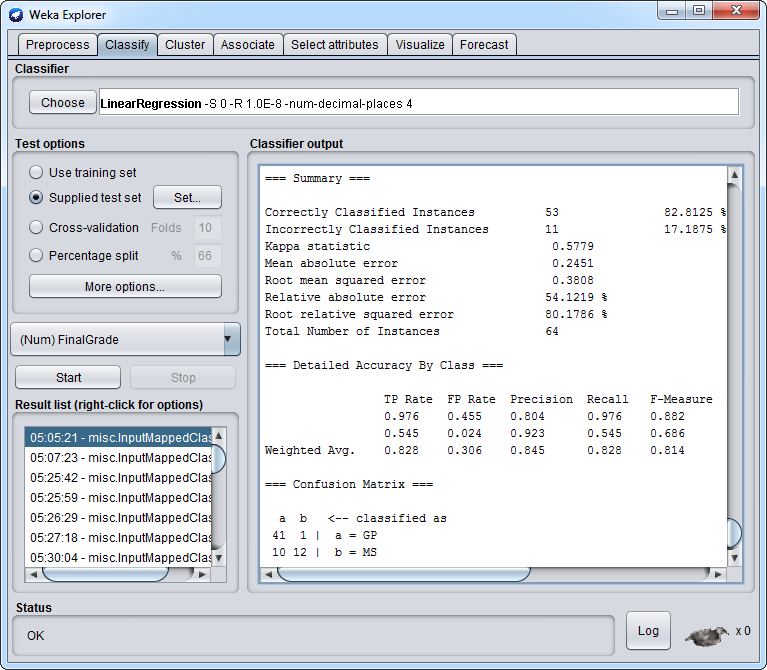 ‹#›
混淆矩陣
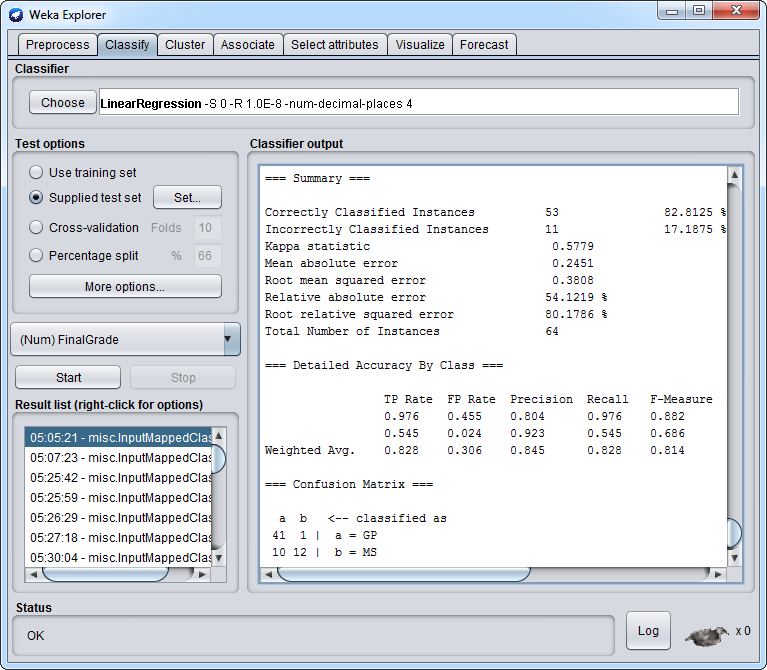 Confusion Matrix混淆矩陣
2
‹#›
F度量
F-MeasureF度量，分類成效的綜合評估指標

第一行為第一個出現的值(GP)的F度量
第二行為第二個出現的值(MS)的F度量
最後一列為加權平均的F度量
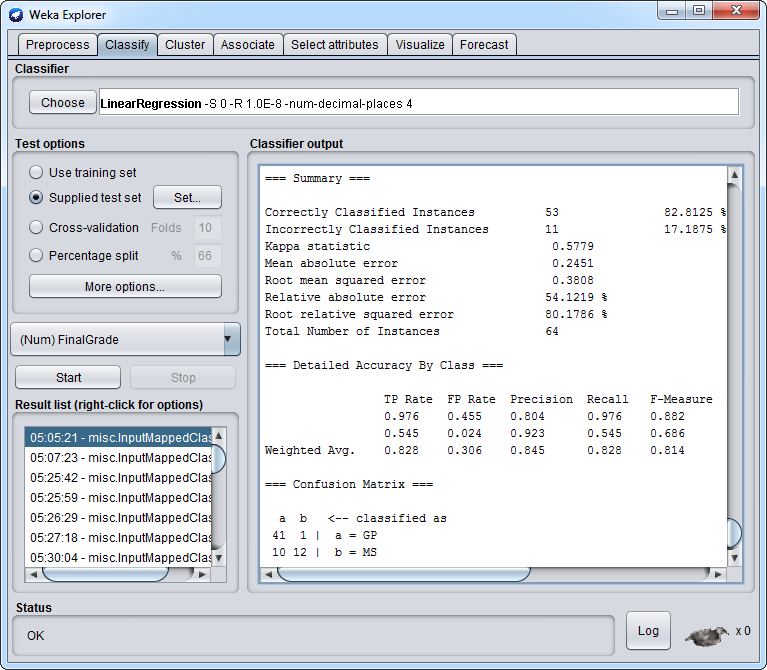 3
‹#›
[Speaker Notes: F度量介於0~1之間
F度量越大，表示該模型具有
a. 分類正確
b. 不會分類錯誤]
F-Measure
F度量
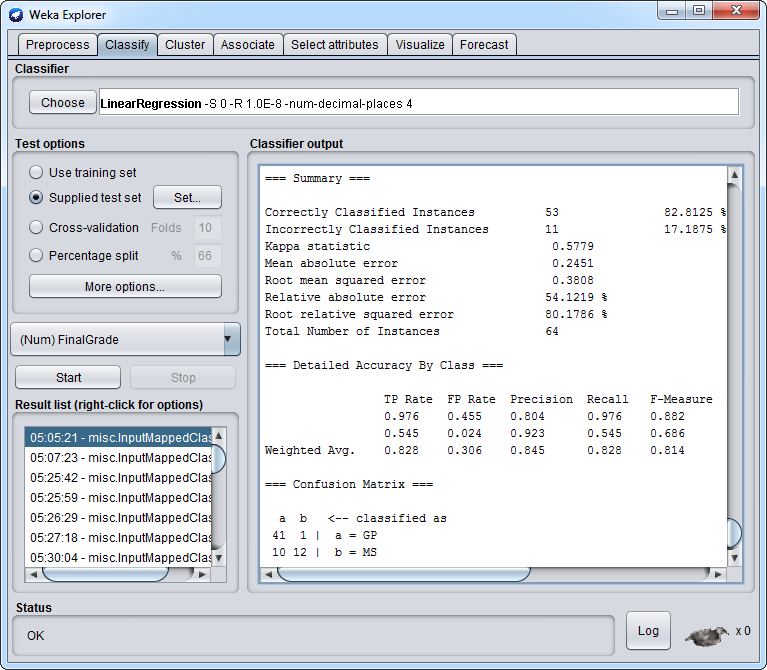 對於GP來說
F度量介於0~1之間
F度量越大，表示該模型具有以下特色：
模型預測的分類，皆為正確分類 (精準率高)
對於指定分類，模型皆能夠正確預測 (召回率高)
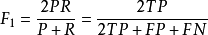 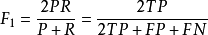 GP的F度量 = 0.882
‹#›
https://baike.baidu.com/item/f-measure
個案評估 (1/7)
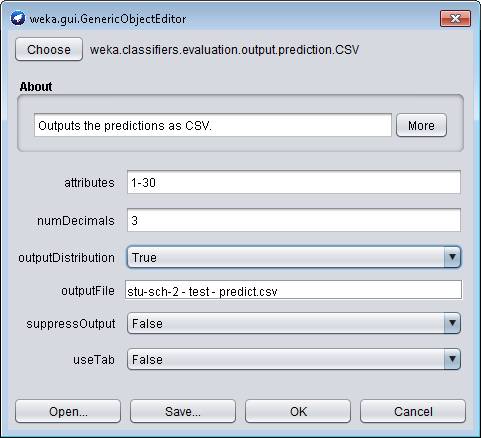 使用LibreOffice開啟CSV檔案
1
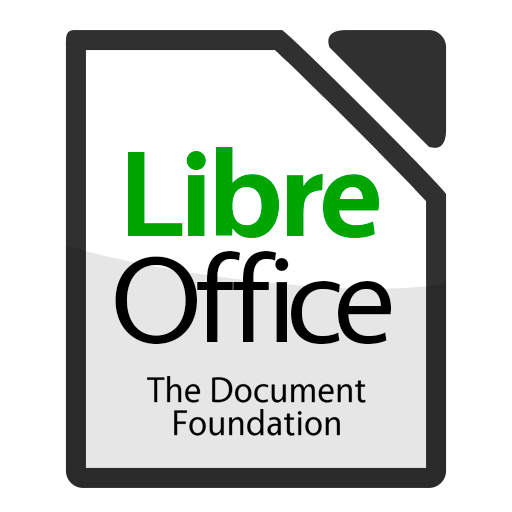 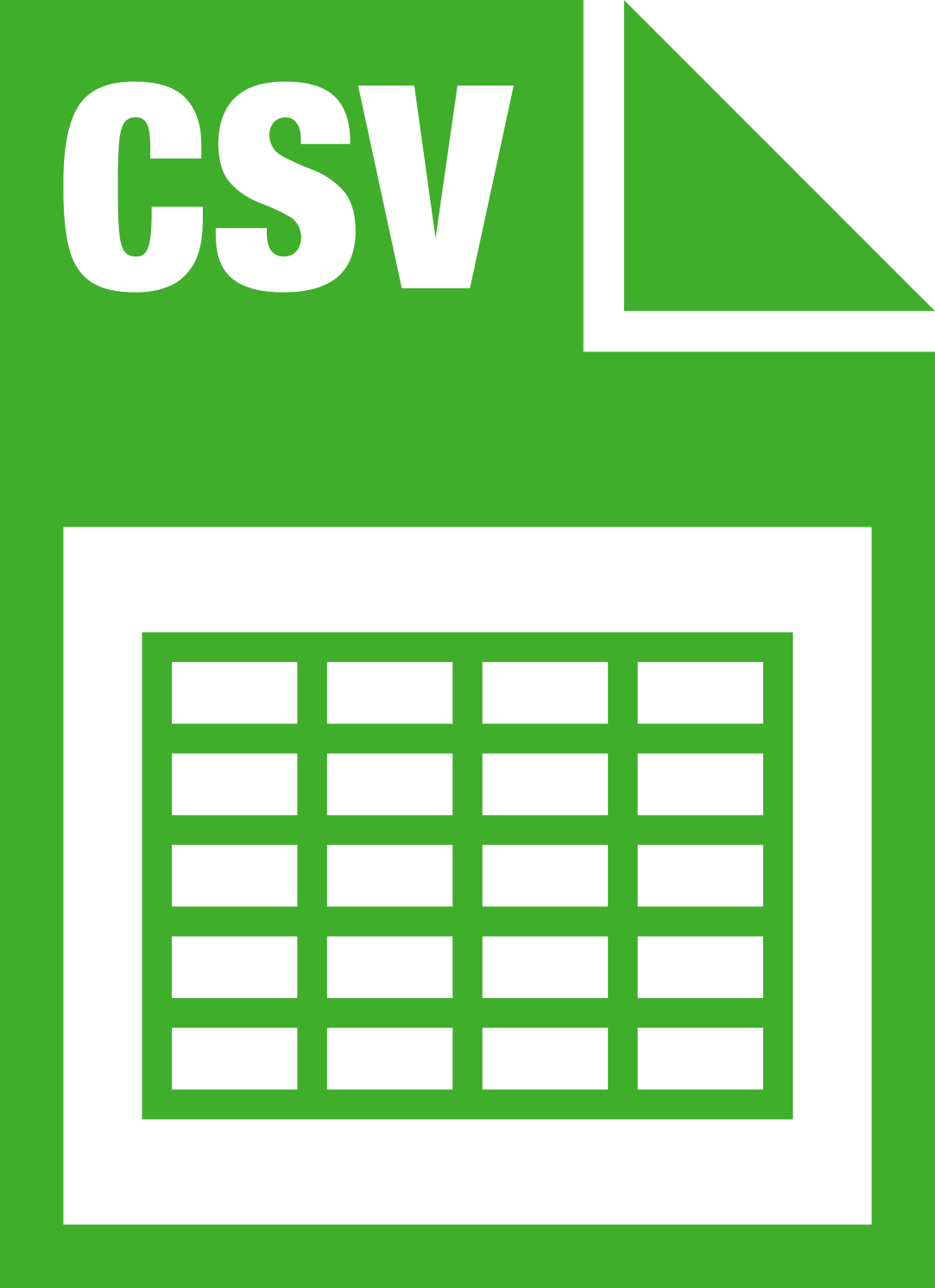 stu-sch-2 - test - predict.csv
剛剛在outputFile設定裡
產生了探勘結果檔案
‹#›
個案評估 (2/7)
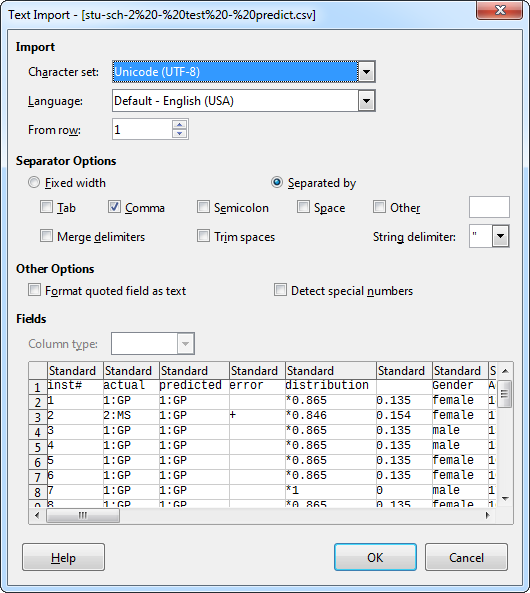 LibreOffice Calc的Text Import按下 OK
2
‹#›
個案評估 (3/7)
測試結果
其他屬性
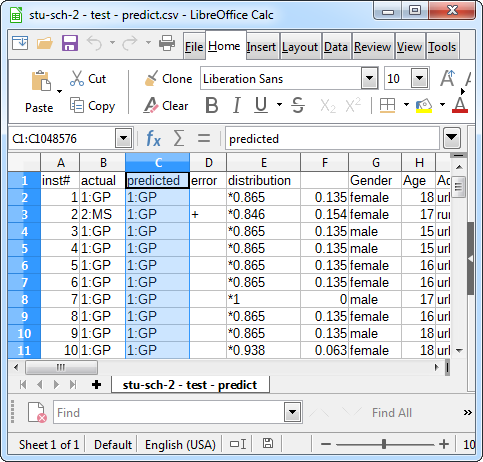 A
B
‹#›
個案評估 (4/7)
inst# 案例編號
actual 實際值
predicted 預測值
error 是否錯誤錯誤以+表示
distribution每一格表示不同值的預測機率，機率最大的值以*表示
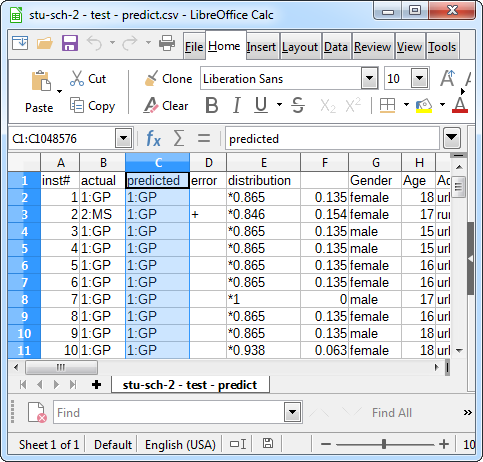 ‹#›
個案評估 (5/7)
分類錯誤案例案例編號2
實際值: MS
預測值: GP
錯誤: 是
機率分佈: GP的機率為0.846
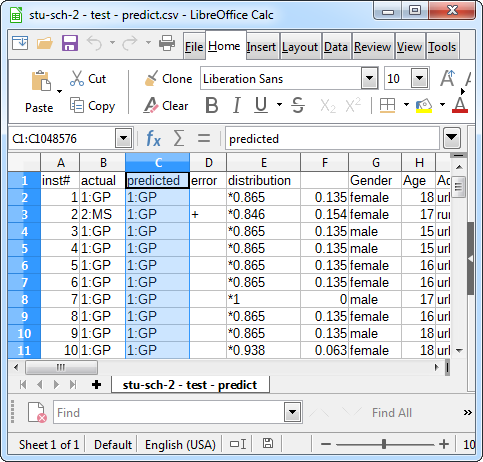 ‹#›
個案評估 (6/7)
分類正確案例案例編號5
實際值: GP
預測值: GP
錯誤: 否 (沒有+)
機率分佈: GP的機率為0.865
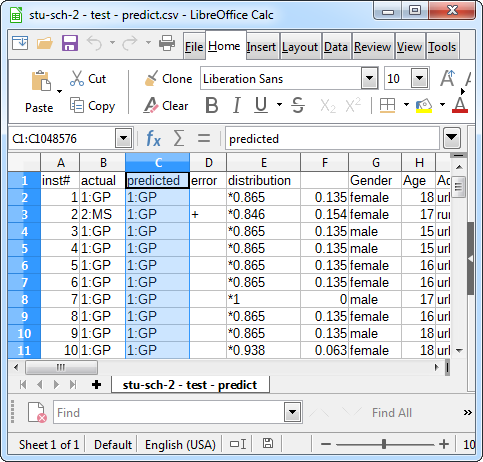 ‹#›
個案評估 (7/7)
分類正確案例案例編號7
實際值: GP
預測值: GP
錯誤: 否 (沒有+)
機率分佈: GP的機率為1(100%確定是GP)
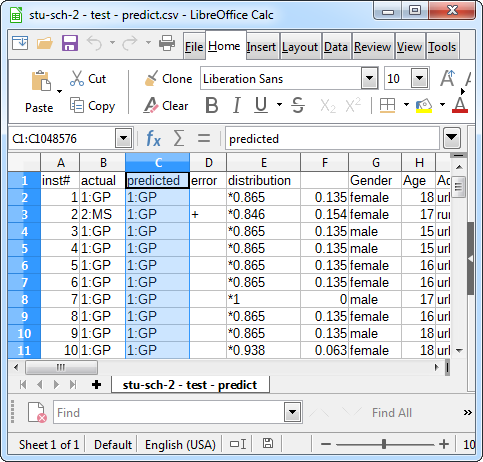 ‹#›
Part 2.
分類：預測未知資料
‹#›
測試資料與未知資料的差異
類別型的目標屬性
目標屬性有已知分類
stu-sch-2 - test.ods
目標屬性已知類別各一筆案例其他空白 (方便Weka對應)
stu-sch-3 - unknown.ods
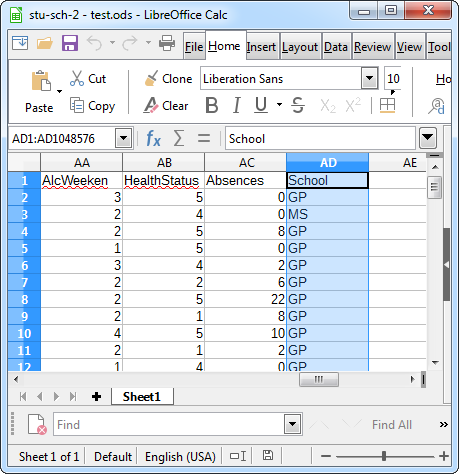 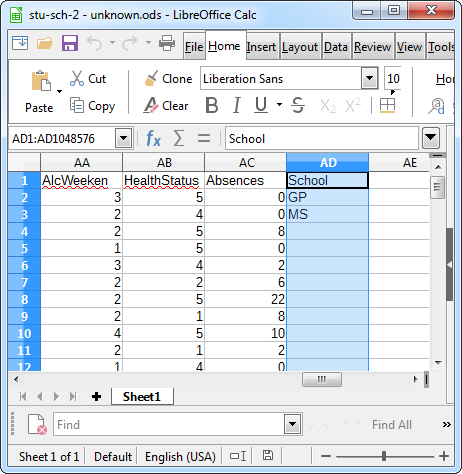 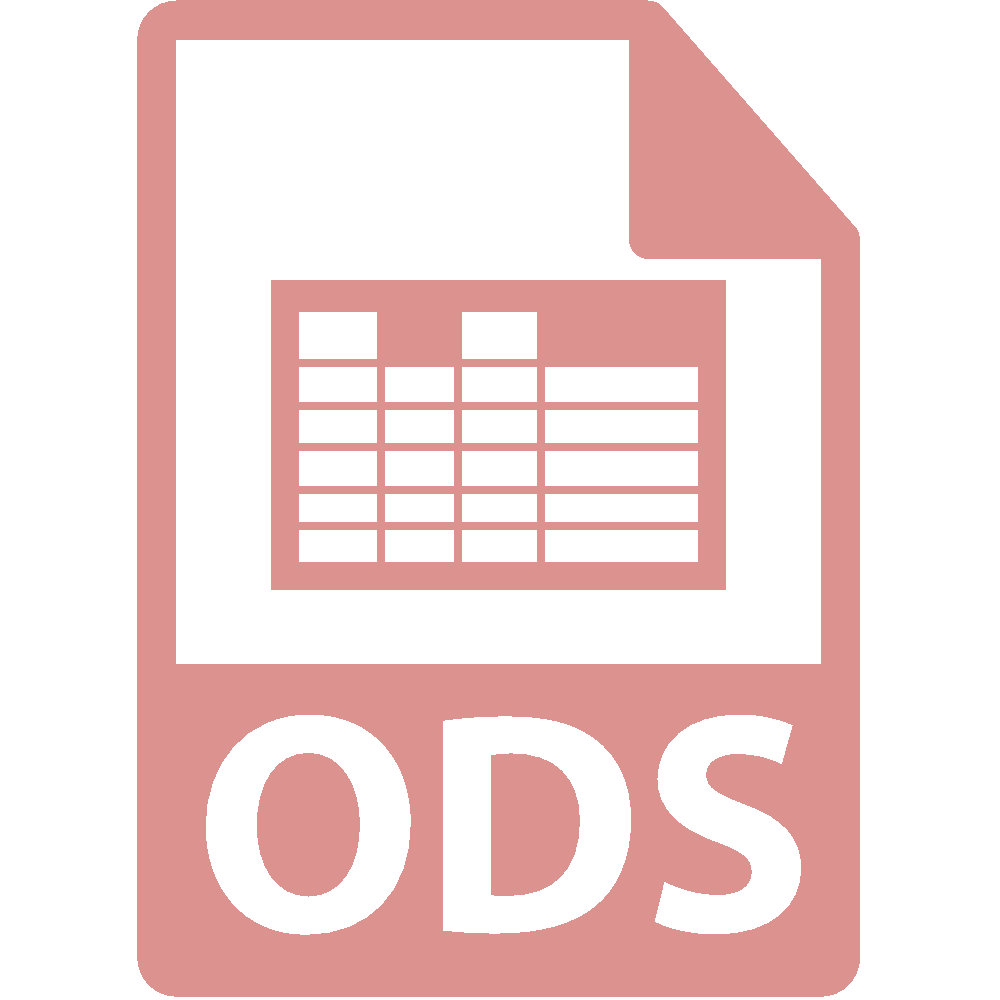 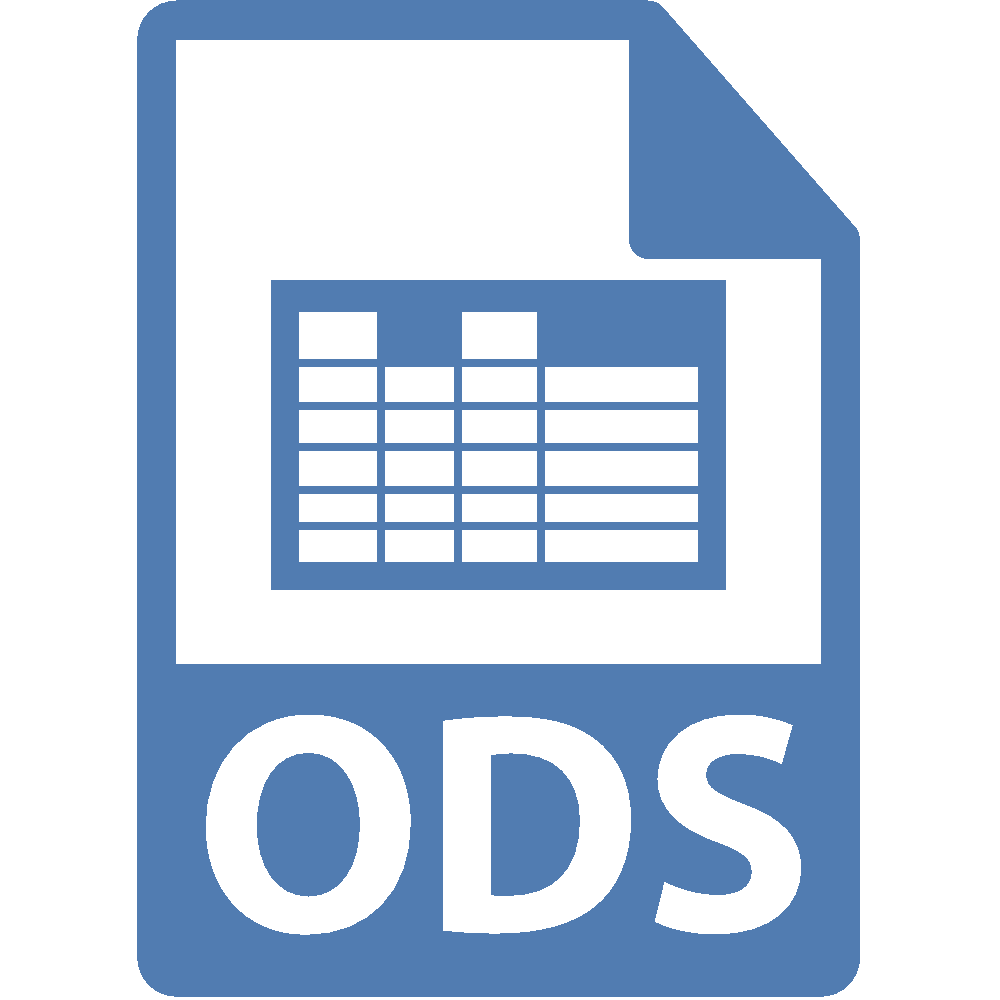 ‹#›
未知資料
目標屬性已知類別各一筆案例，其他空白 (方便Weka對應)
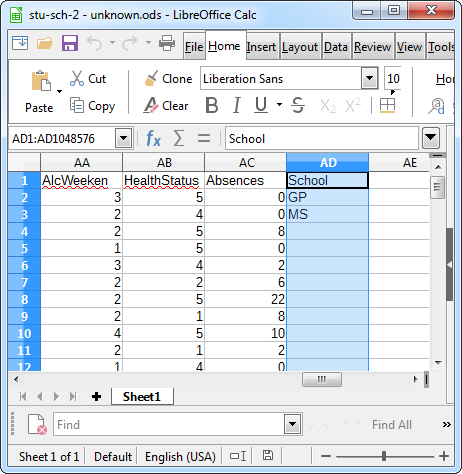 stu-sch-3 - unknown.ods
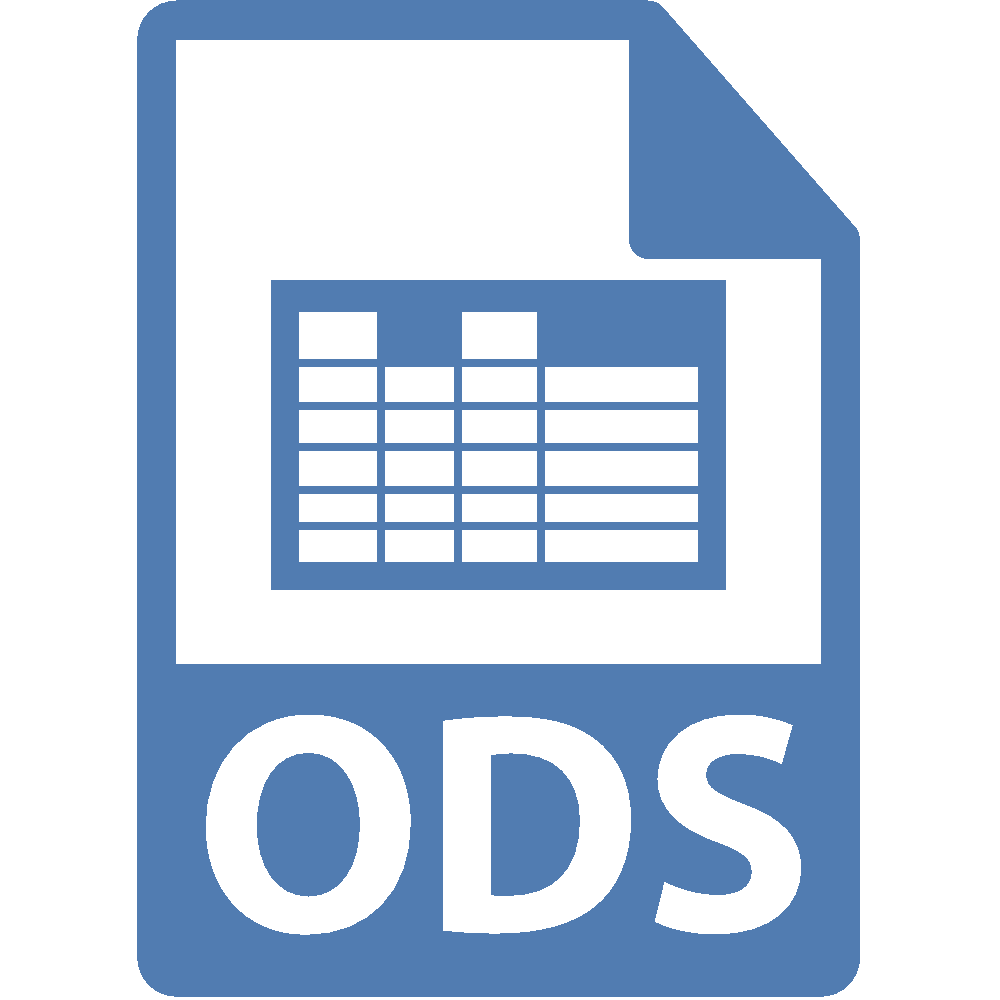 ‹#›
本例中未知資料的由來
未知資料共42筆案例
前N筆案例為目標屬性的類別各一筆
其他案例的目標屬性為空白 (表示缺失值)

在此例子中
第3~22筆的正確分類為School=GP
第23~42筆案例的正確分類為School=MS
讓我們來看看預測的準不準吧！
stu-sch-3 - unknown.ods
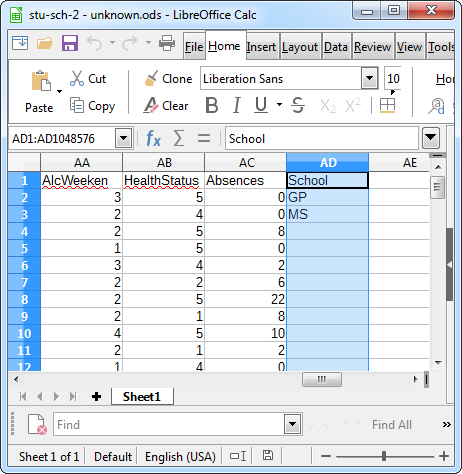 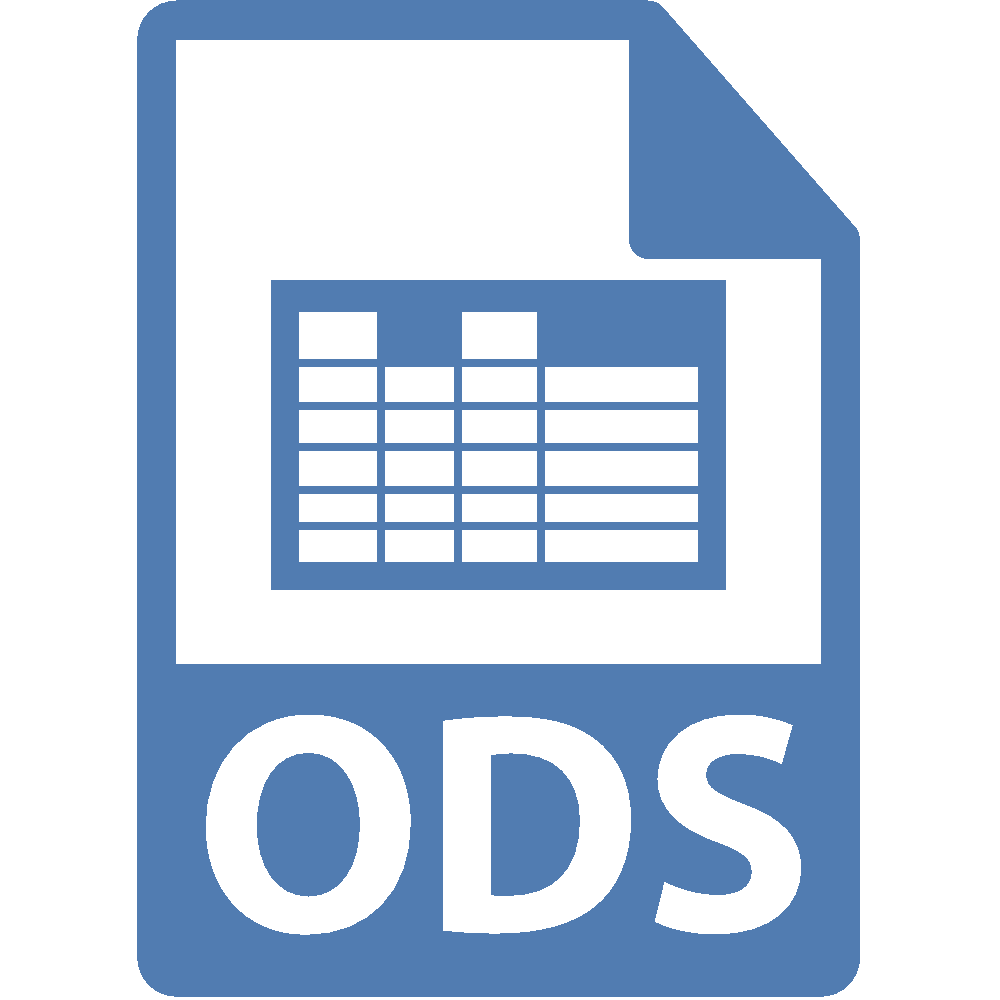 ‹#›
分類：預測未知案例
實作步驟
開啟檔案
執行分類：J48
檢視未知案例預測結果
‹#›
STEP 1. 開啟檔案
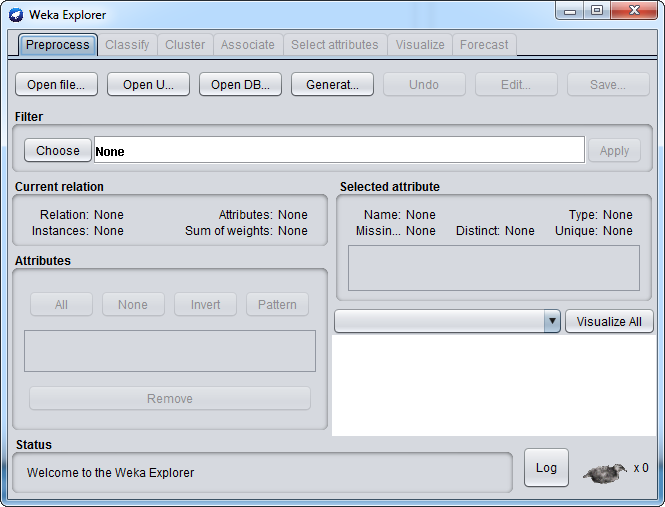 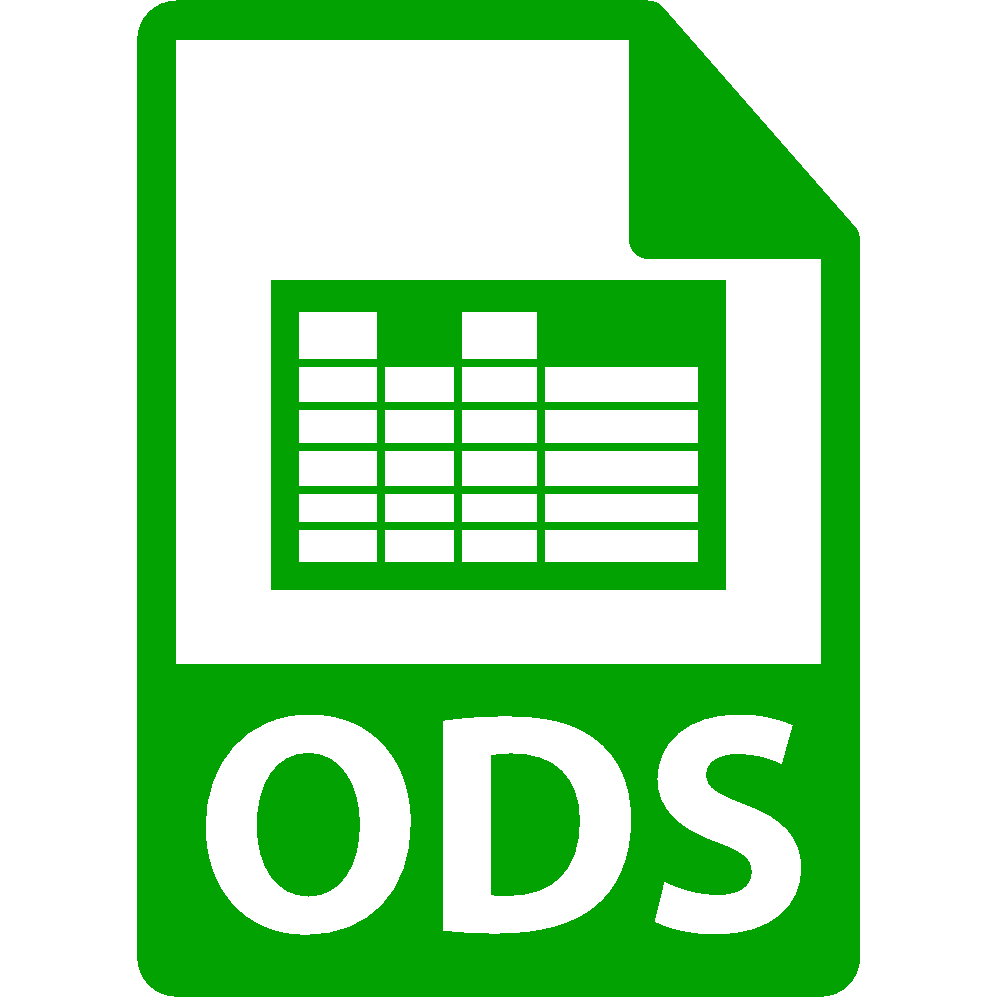 stu-sch-1 - train.ods
‹#›
STEP 2. 執行分類
設定分類演算法與目標屬性
設定測試選項
設定輸出結果
執行分類
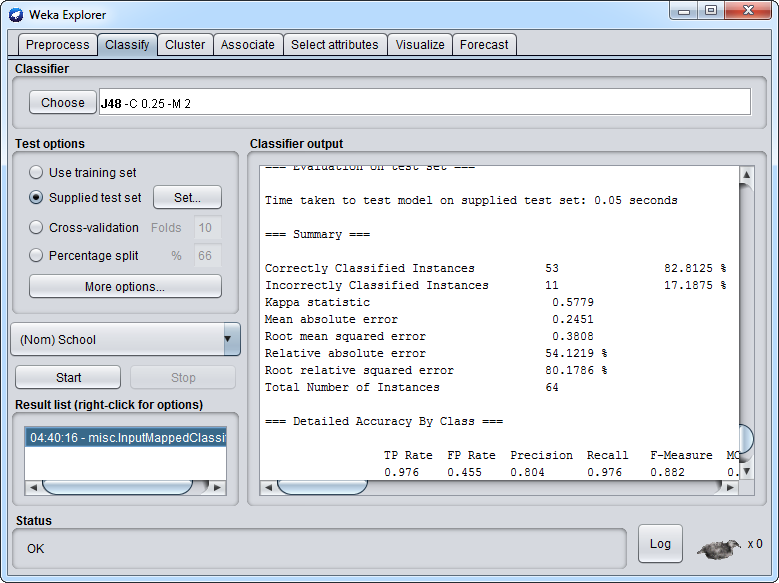 ‹#›
STEP 2. 執行分類 (1/12)a. 設定分類演算法與目標屬性
2
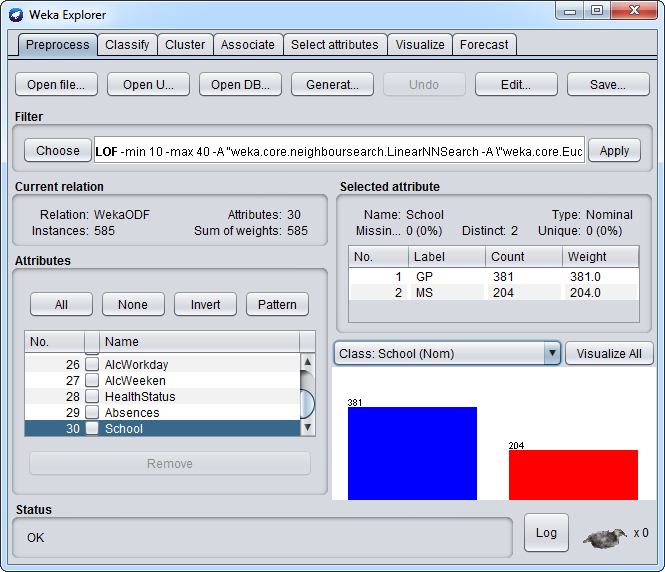 Attributes: 30先記得屬性數量，共30個
Classify 切換到分類面板
1
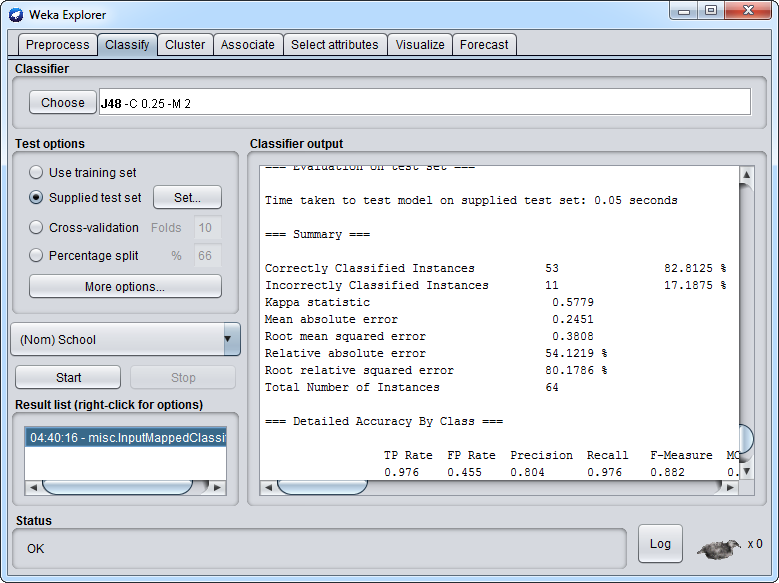 ‹#›
STEP 2. 執行分類 (2/12)
a. 設定分類演算法與目標屬性
Classifier  ⇨ Choose選擇分類演算法weka.classifiers.trees.J48
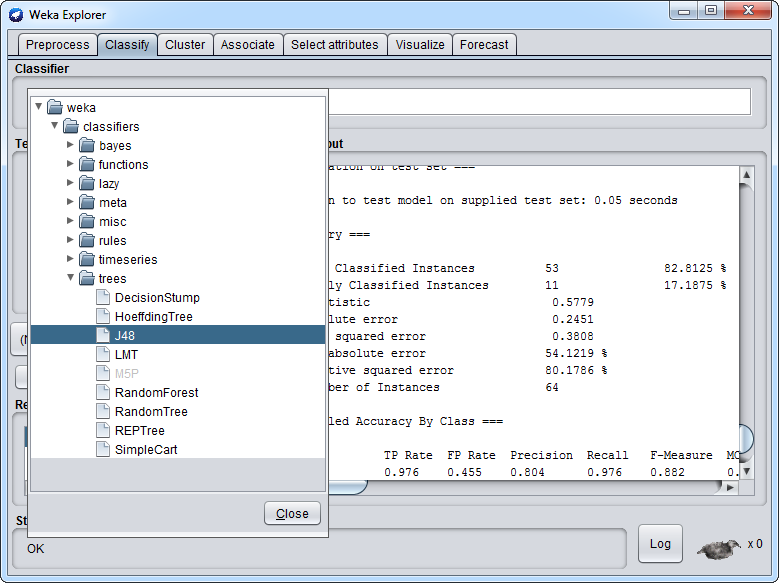 3
‹#›
STEP 2. 執行分類 (3/12)
a. 設定分類演算法與目標屬性
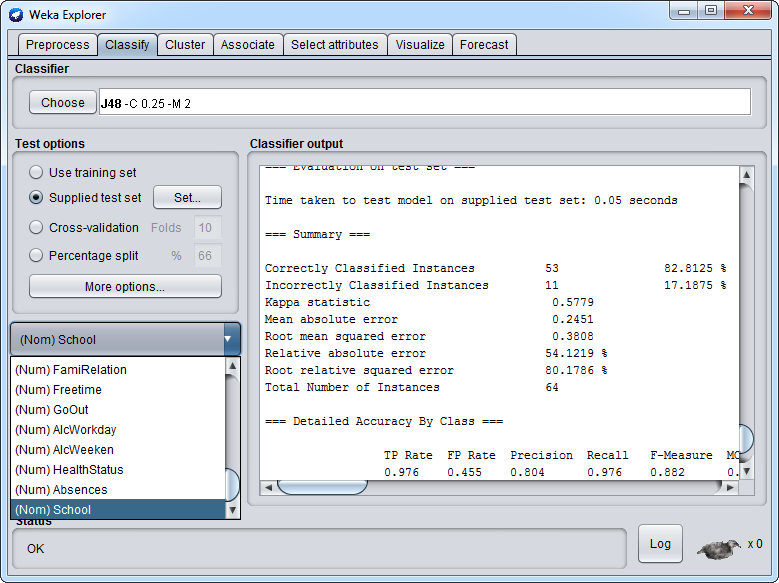 選擇目標屬性預設值已經是最後一個屬性(Nom) School
4
‹#›
STEP 2. 執行分類 (4/12)
b. 設定測試選項
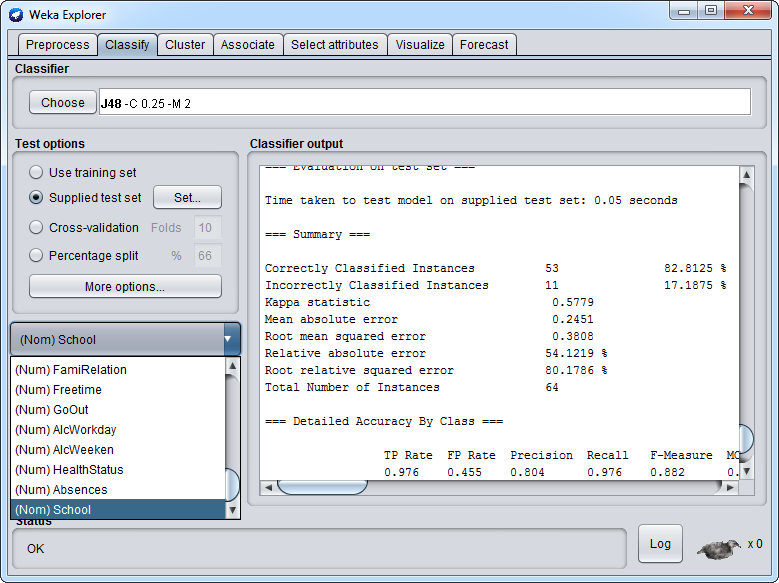 Supplied test set以測試資料來評估探勘結果
Set… 開啟進階設定
5
6
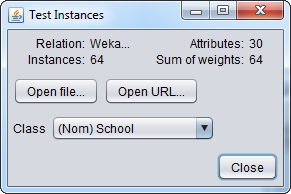 ‹#›
STEP 2. 執行分類 (5/12)
b. 設定測試選項
stu-sch-3 - unknown.ods
在測試選項中開啟 未知資料(而不是 測試資料)
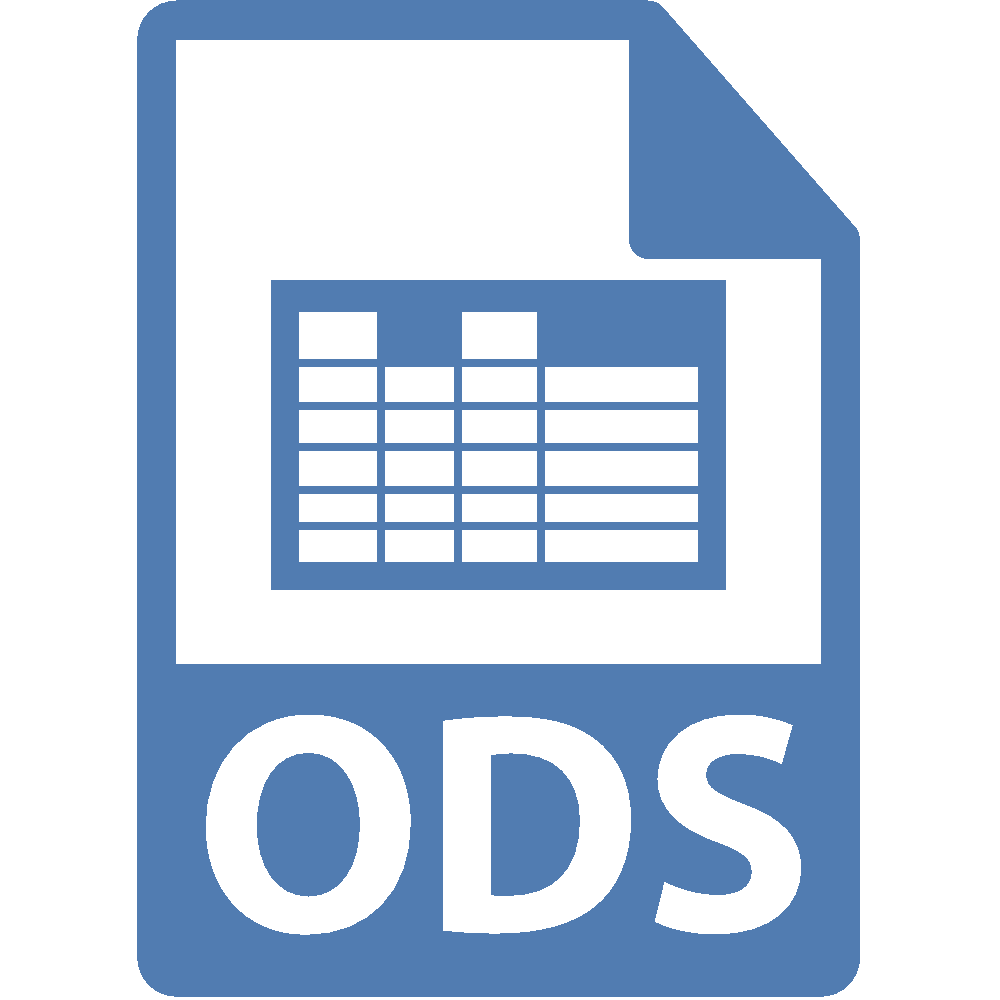 7
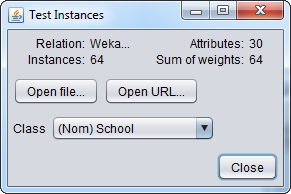 ‹#›
STEP 2. 執行分類 (6/12)c. 設定輸出結果
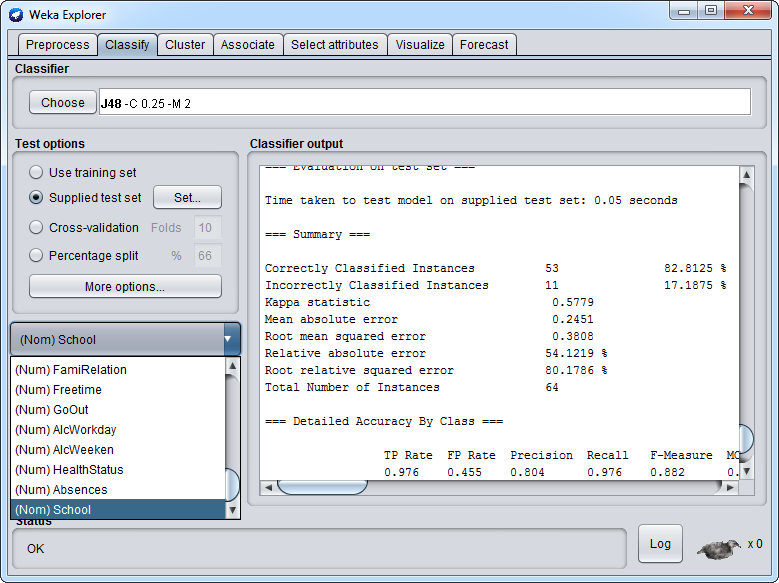 More options...開啟輸出結果的進階設定
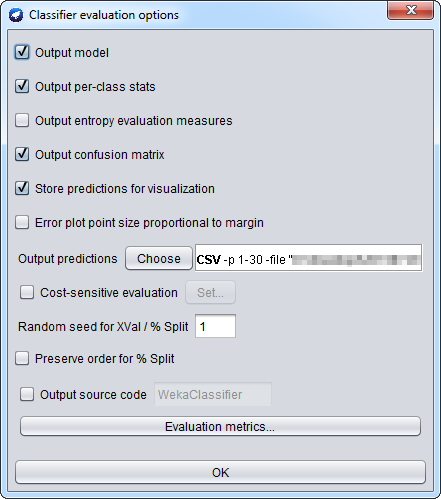 11
‹#›
STEP 2. 執行分類 (7/12)c. 設定輸出結果
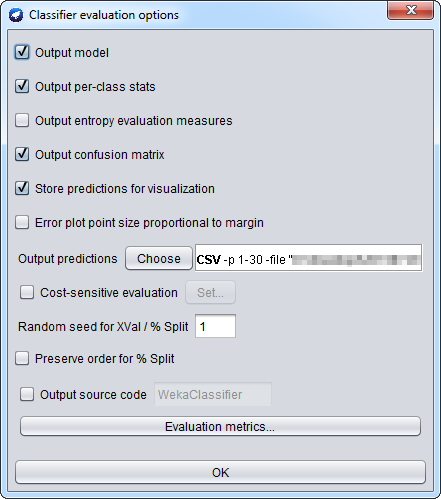 Output predictions ⇨ Choose選擇weka.classifiers.evaluation.output.prediction.CSV
12
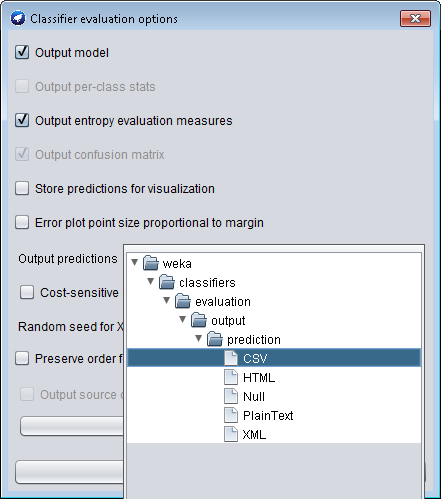 ‹#›
STEP 2. 執行分類 (8/12)c. 設定輸出結果
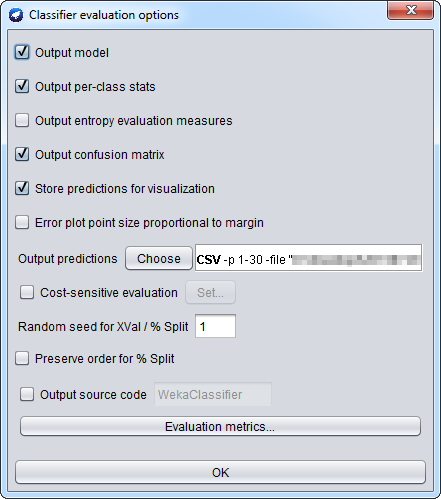 按粗體字 CSV開啟進階設定
13
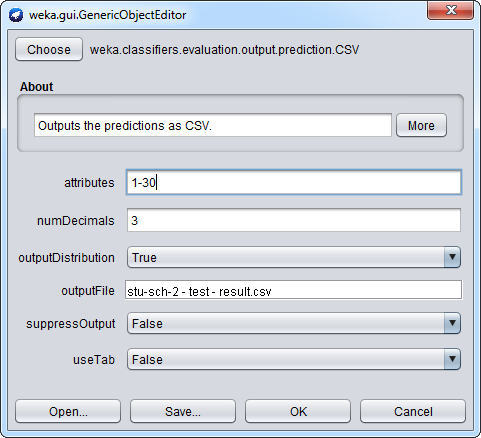 ‹#›
STEP 2. 執行分類 (9/12)c. 設定輸出結果
設定參數
attributes: 1-3030為屬性數量，表示輸出結果加上全部屬性
outputDistribution: True輸出預測機率分佈
outputFile: (點空白處開啟選單)stu-sch-3 - unknow - predict.csv將預測結果輸出成檔案
OK 離開進階設定
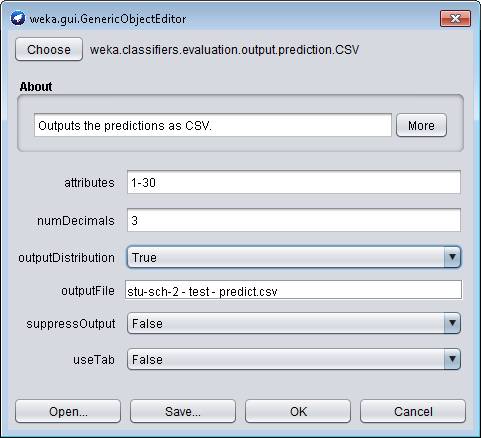 14
15
‹#›
[Speaker Notes: stu]
outputFile輸出檔案名稱為
「未知案例的預測結果」
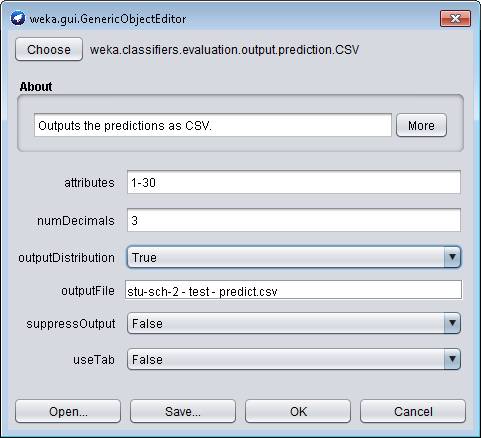 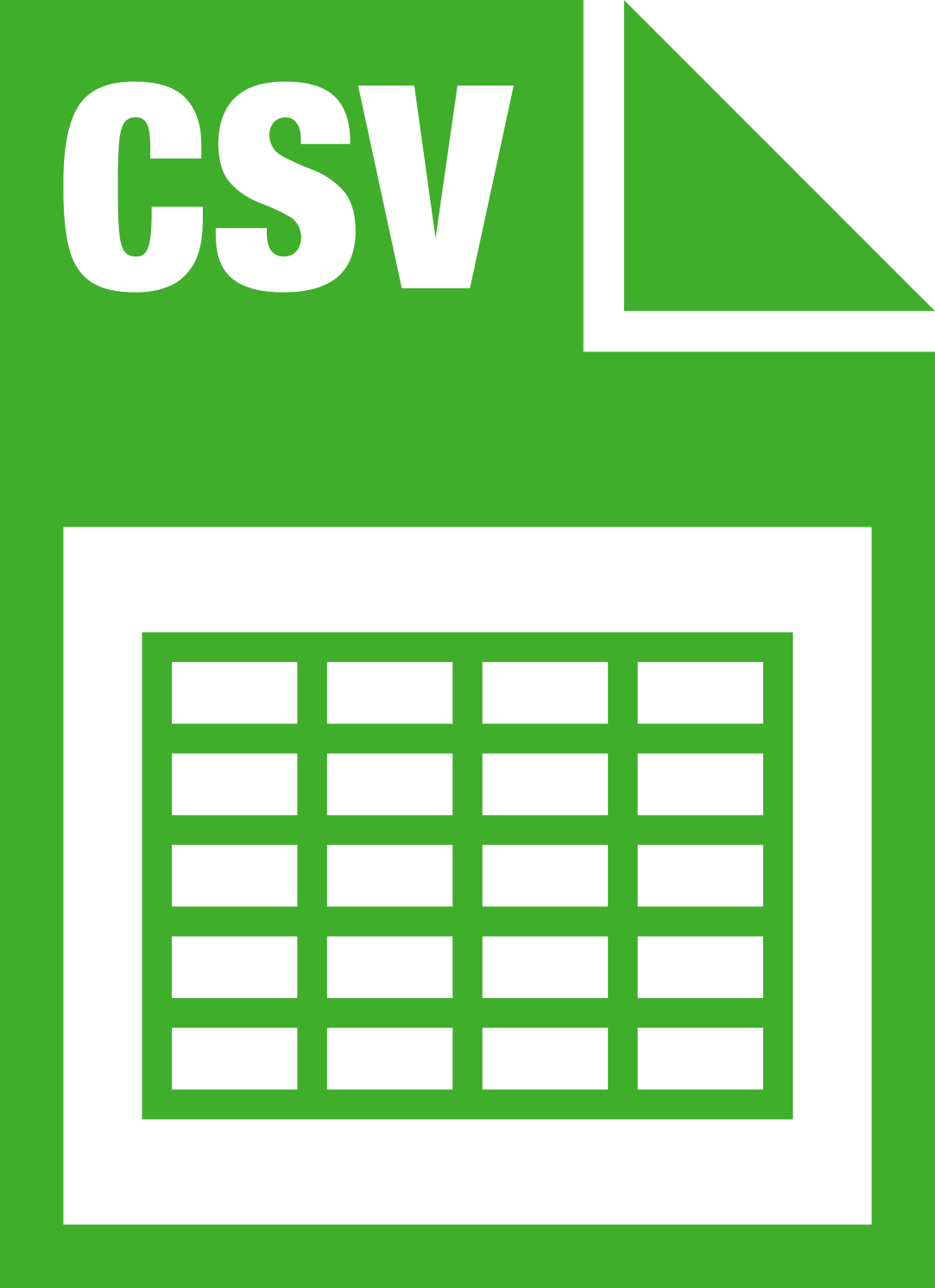 stu-sch-3 - unknow - predict.csv
修改outputFile的檔案名稱
這次是要輸出未知案例的結果
‹#›
STEP 2. 執行分類 (10/12)c. 設定輸出結果
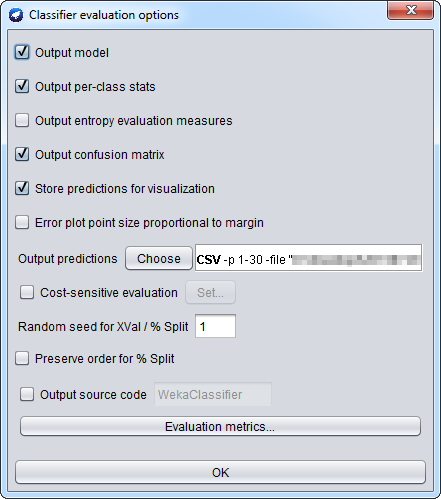 OK 離開進階設定
16
‹#›
STEP 2d. 執行分類
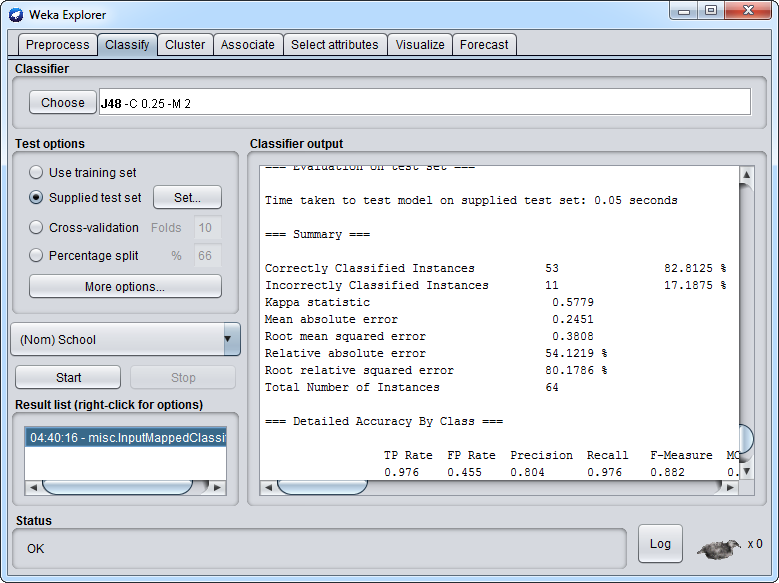 Start 開始執行
ClassifierPanel ⇨ Yes
開啟預測結果檔案stu-sch-3 - unknow - predict.csv
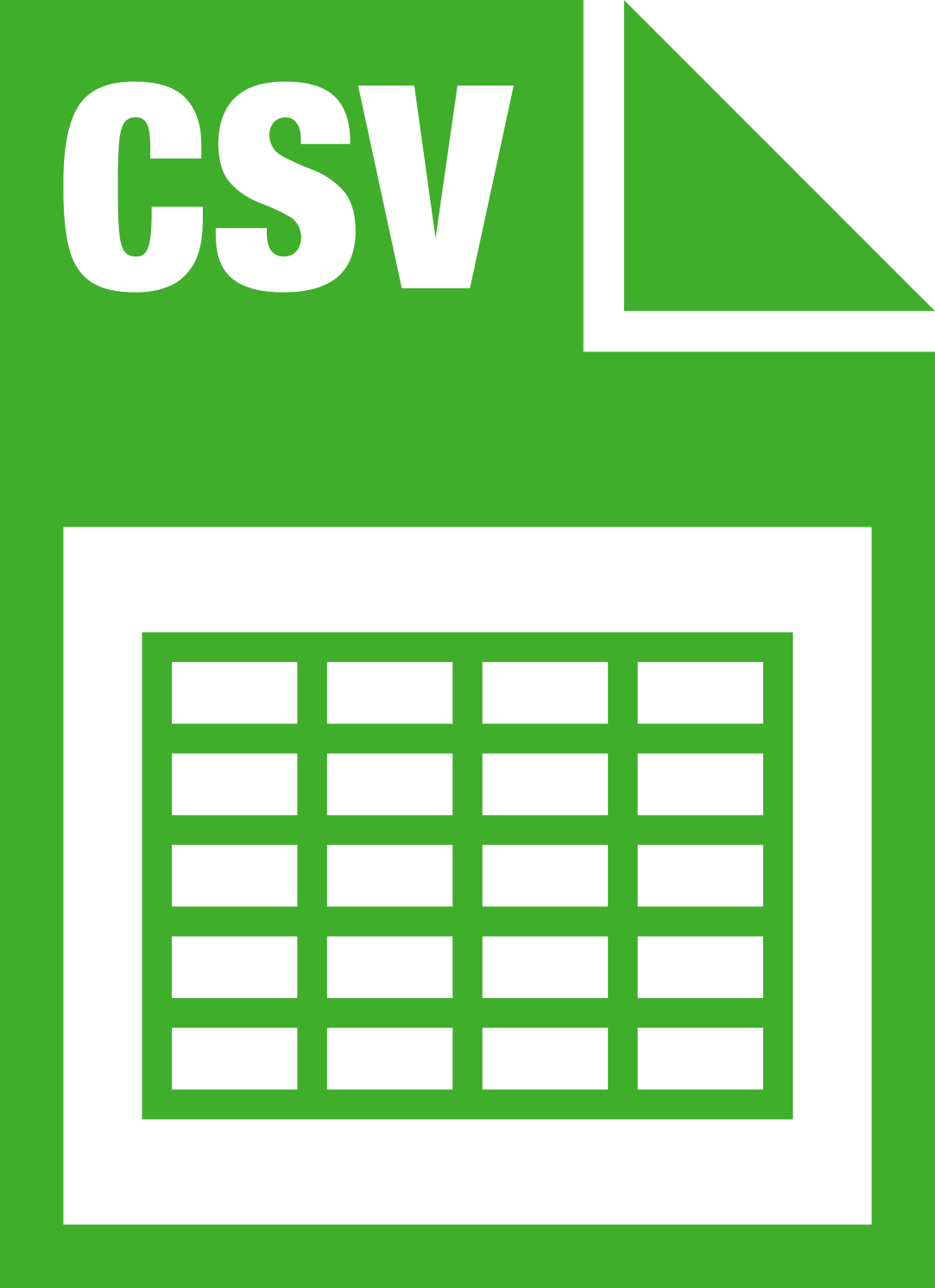 1
3
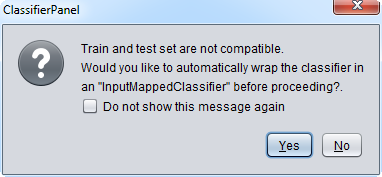 2
stu-sch-3 - unknow - predict.csv
‹#›
STEP 3. 檢視預測結果 (1/3)
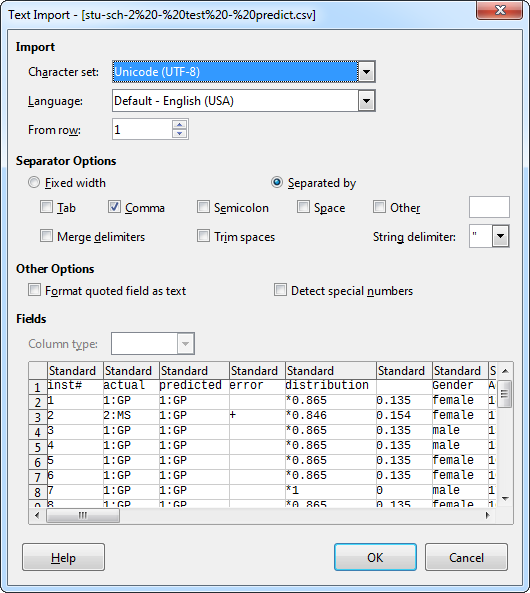 LibreOffice Calc的Text Import按下 OK
2
‹#›
STEP 3. 檢視預測結果 (2/3)
predicted 即是未知資料的預測結果
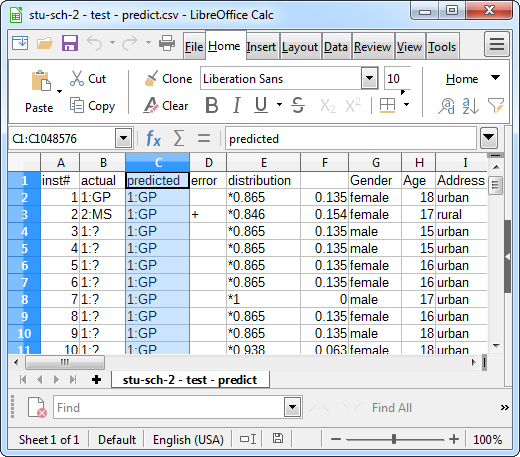 2
‹#›
[Speaker Notes: predicted 預測值]
STEP 3. 檢視預測結果 (3/3)
以編號3案例舉例：預測結果為GP，機率為86.5%
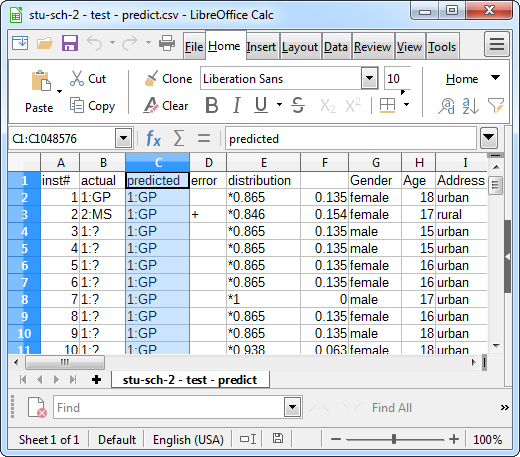 3
‹#›
[Speaker Notes: predicted 預測值]
由AI預測阿明的學校
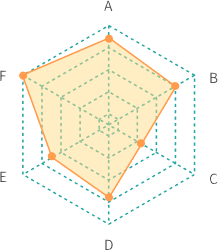 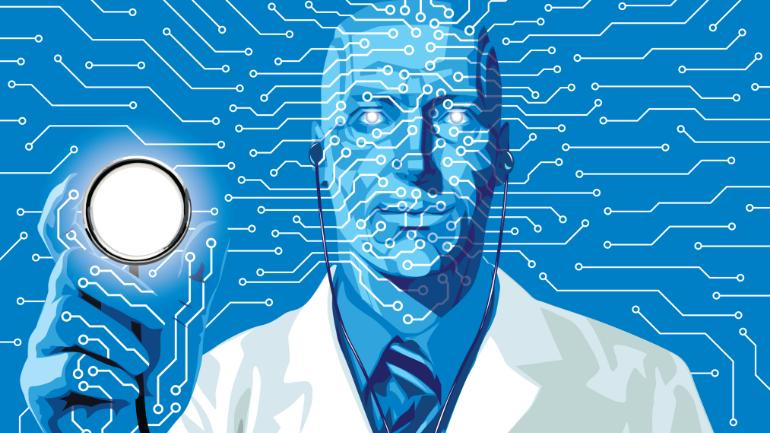 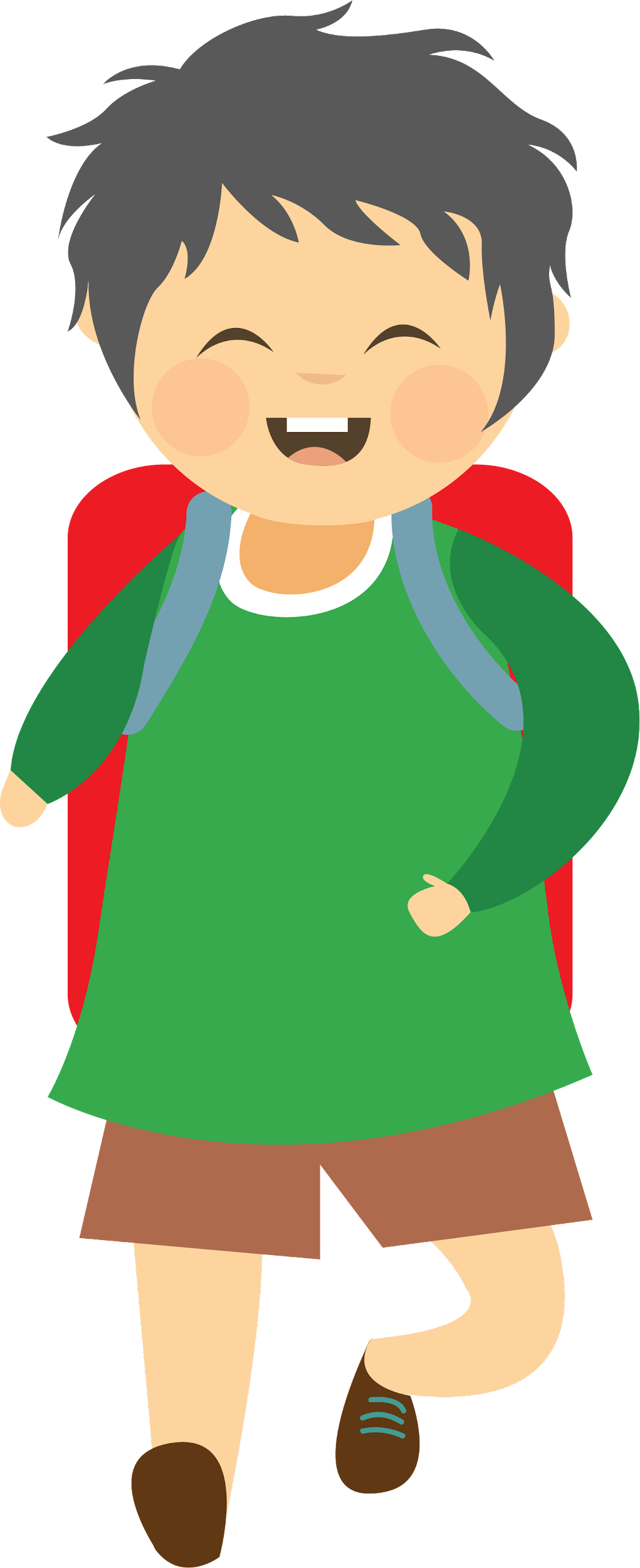 AI：「阿明，我預測你會去讀MS學校。這個預測的正確率為83%。」
‹#›
[Speaker Notes: http://tuzhidian.com/chart?id=5c56e4ef4a8c5e048189c71d]
分類：預測未知案例
上機啦！
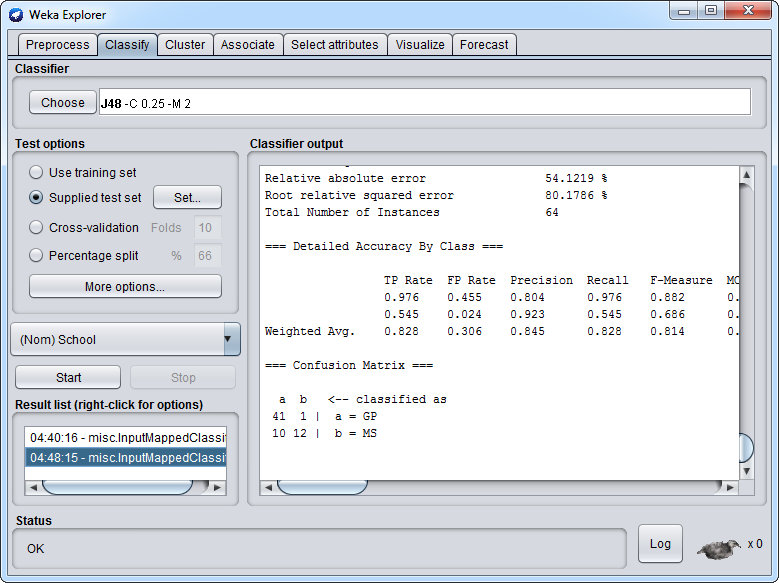 ‹#›
Part 3.
試著分析看看吧
學習單作業
‹#›
作業說明
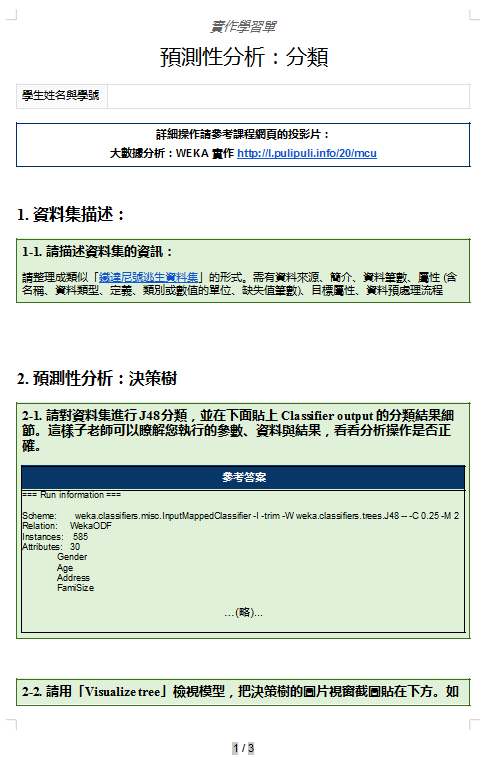 選一個資料集，
然後完成學習單吧！

資料集的描述
預測性分析：決策樹
綜合比較
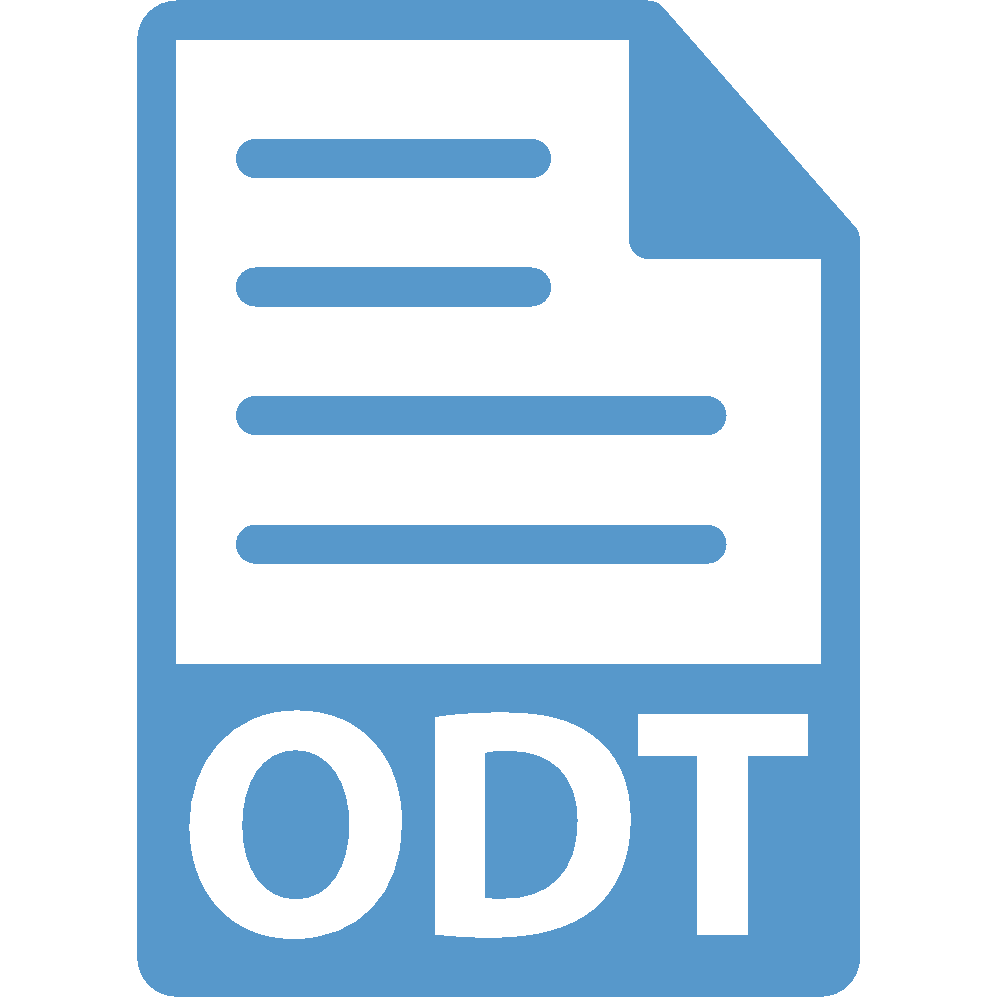 預測性分析 分類.odt
‹#›
預測性資料集
作業資料集：
   銀行行銷資料集
   教學意見回饋資料集
   收入普查資料集
   線上購物資料集
   鐵達尼號乘客資料集
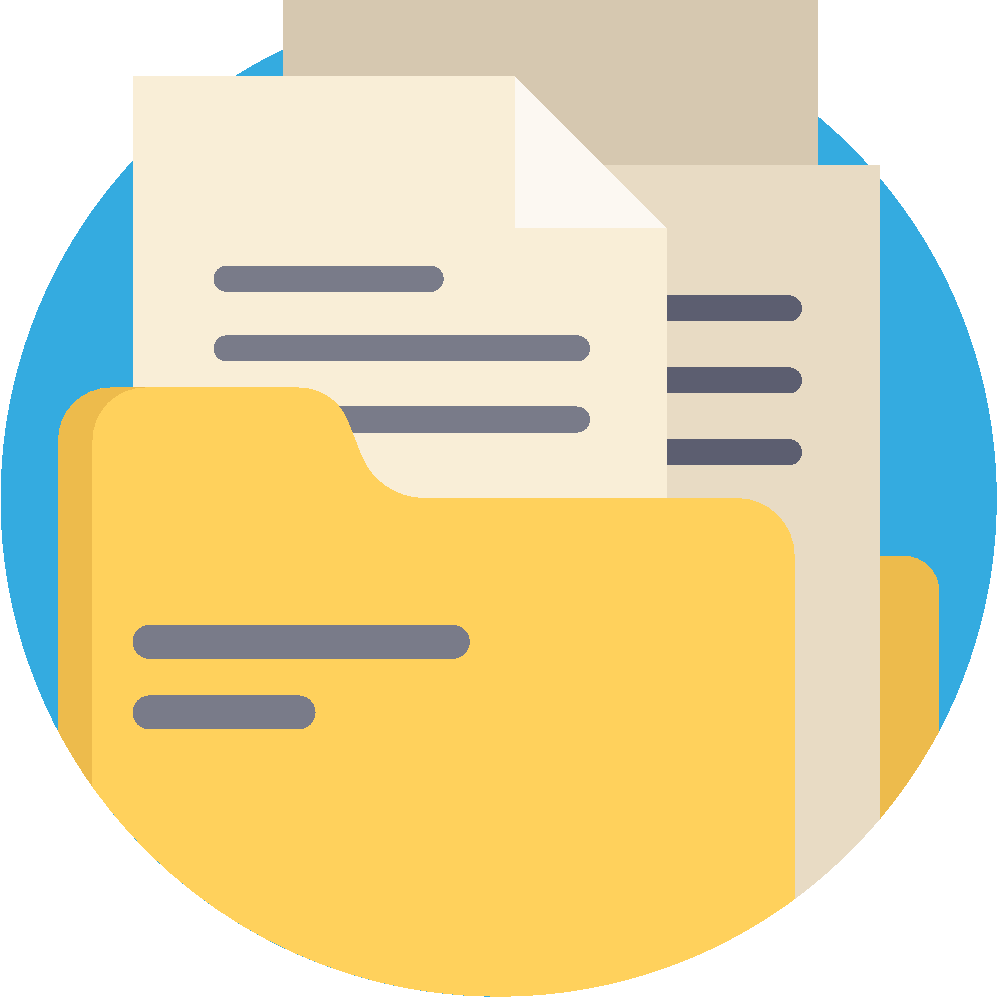 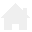 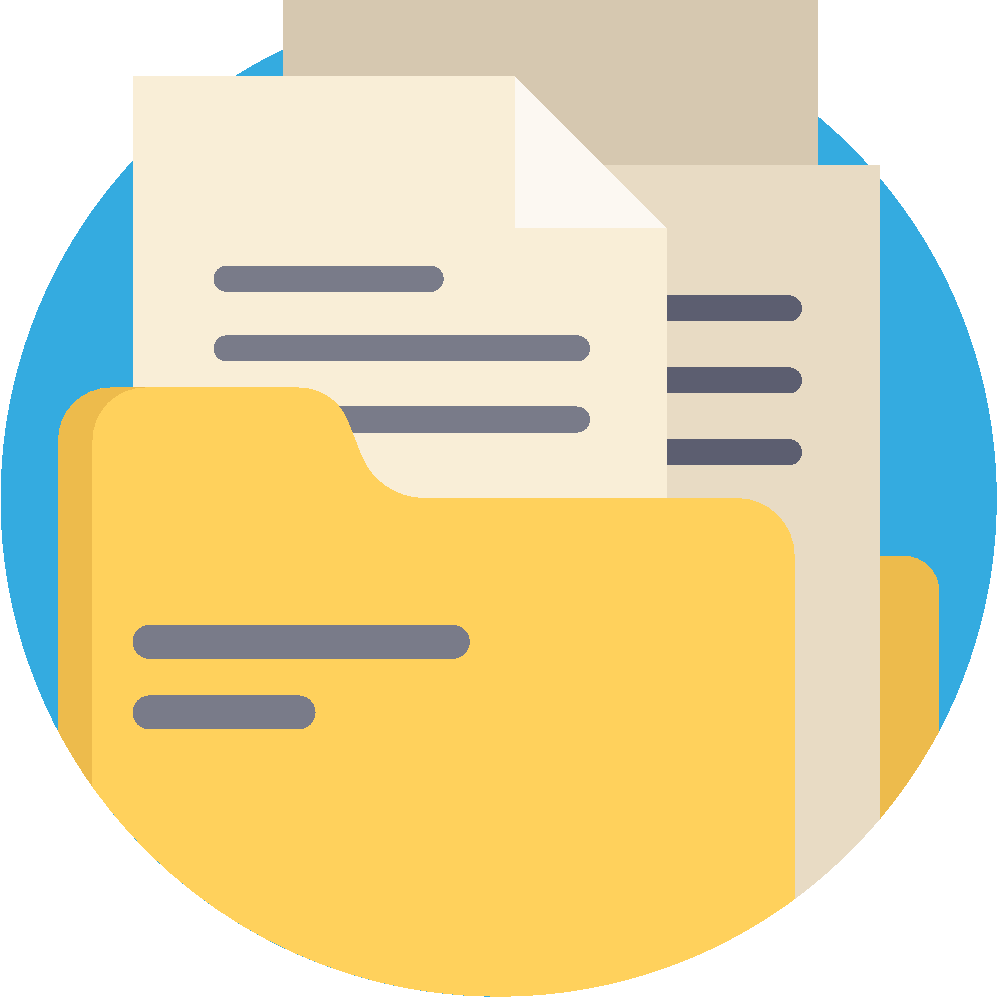 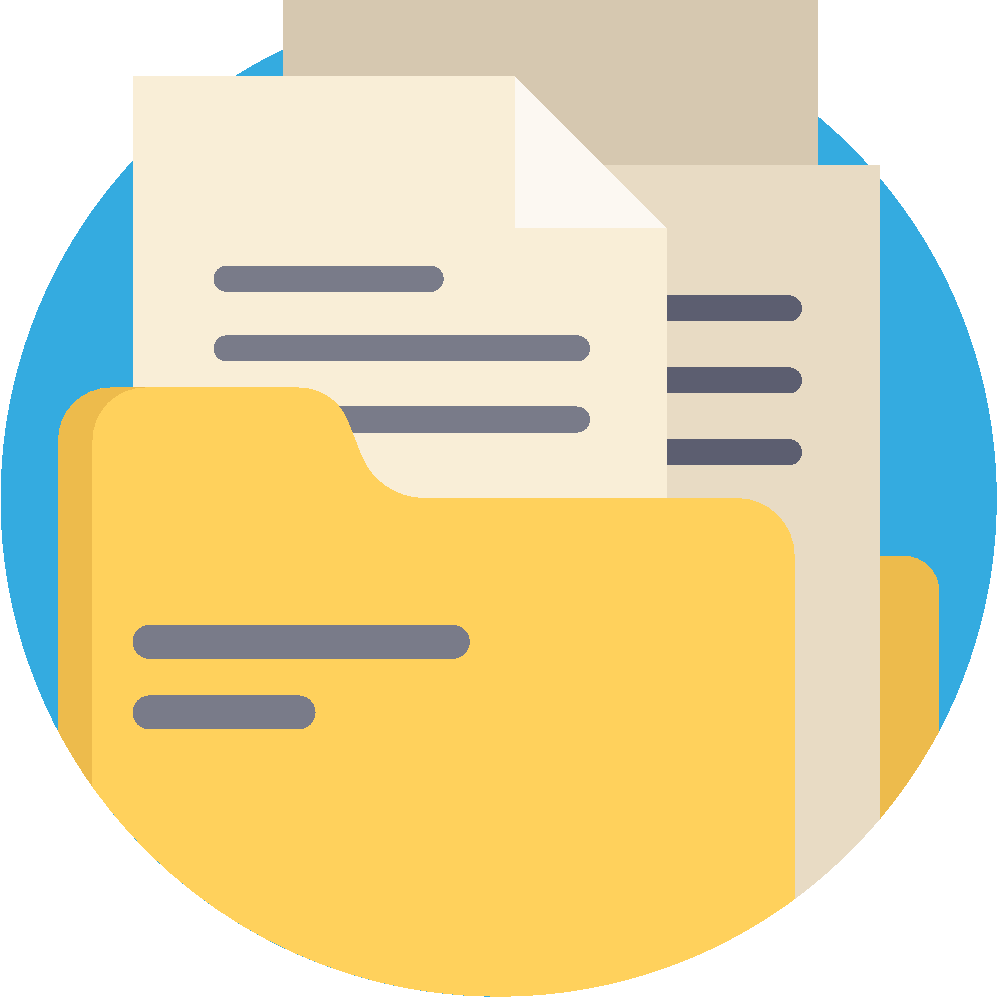 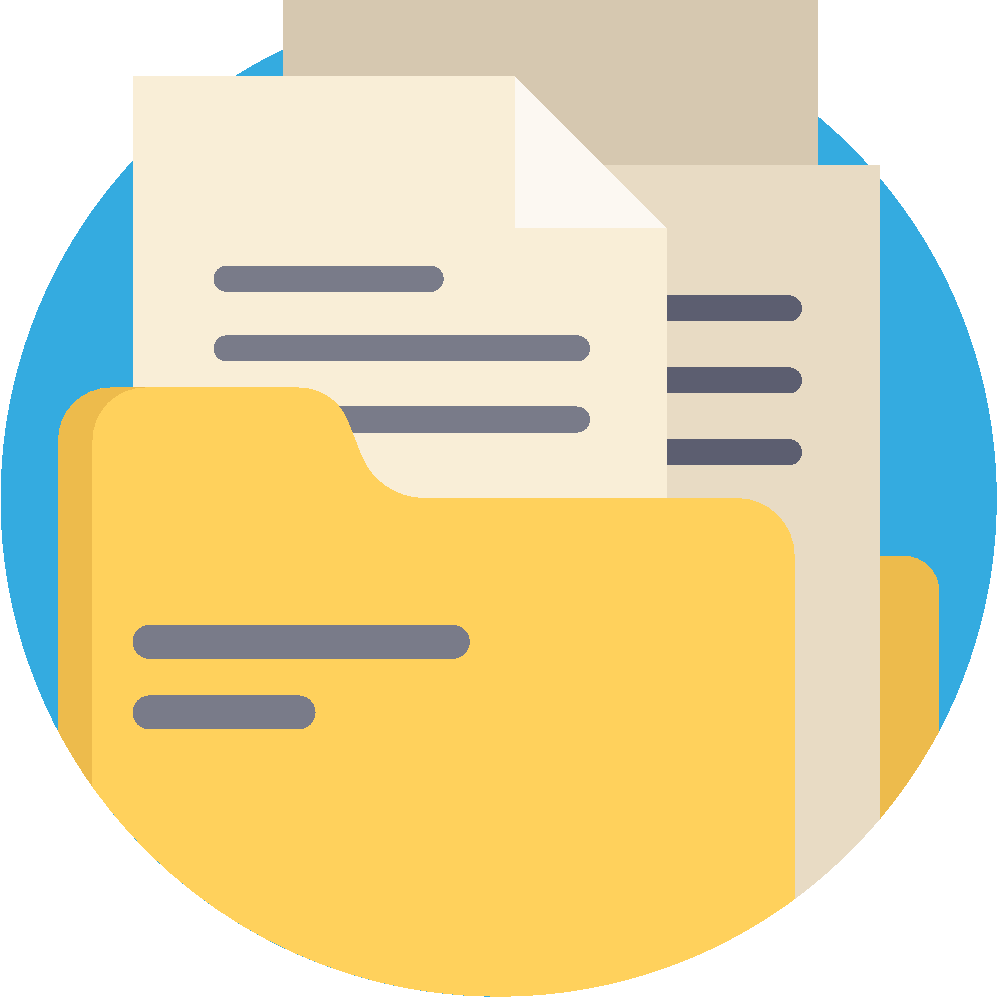 課程首頁
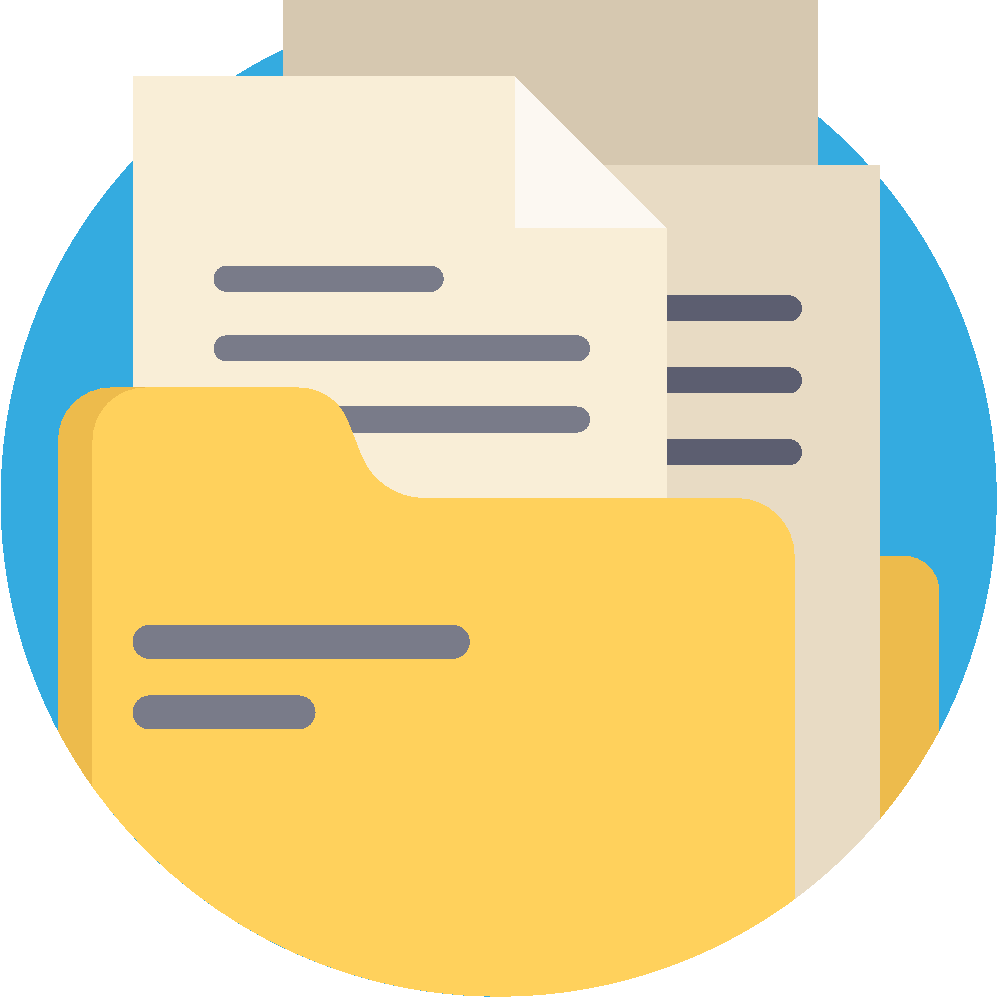 ‹#›
監督式資料集 vs. 非監督式資料集
銀行行銷資料集
銀行行銷探索性分析資料集
有目標屬性 subscribed
沒有目標屬性 subscribed(要請您探索找出來)
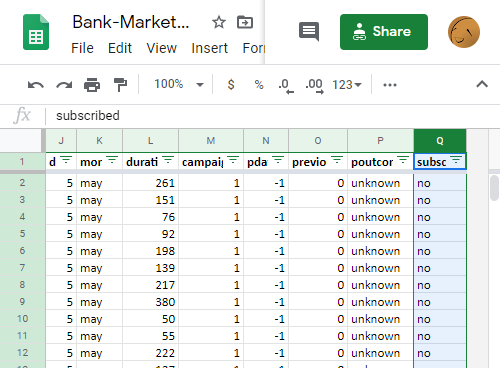 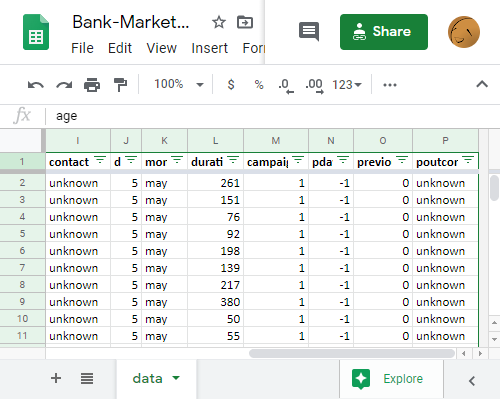 ‹#›
非監督式資料集 vs. 監督式資料集
銀行行銷探索性分析資料集
銀行行銷資料集
沒有目標屬性 subscribed(要請您探索找出來)
有目標屬性 subscribed
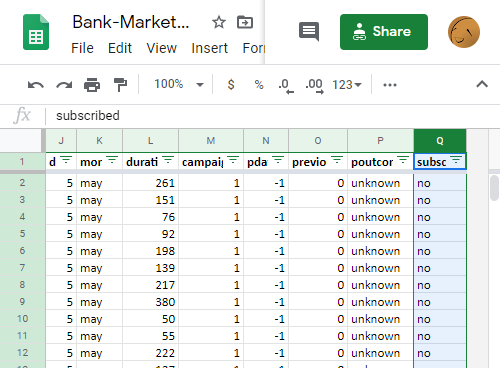 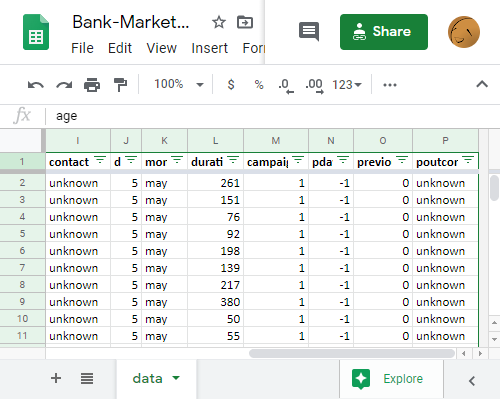 ‹#›
關於學習單的說明
可選擇其他資料集，不過注意以下條件
屬性儘量為類別型或數值型，避免包含日期型或字串型等需要額外資料預處理的資料類型
如果分析結果難以解釋，不妨重新整理資料本身
試著刪除屬性、調整的值、或是想辦法填補缺漏值
如果有對資料本身做預處理，請在學習單中說明做法
學習單大部分都沒有標準答案，請發揮觀察力和想象力，試著分析看看吧
‹#›
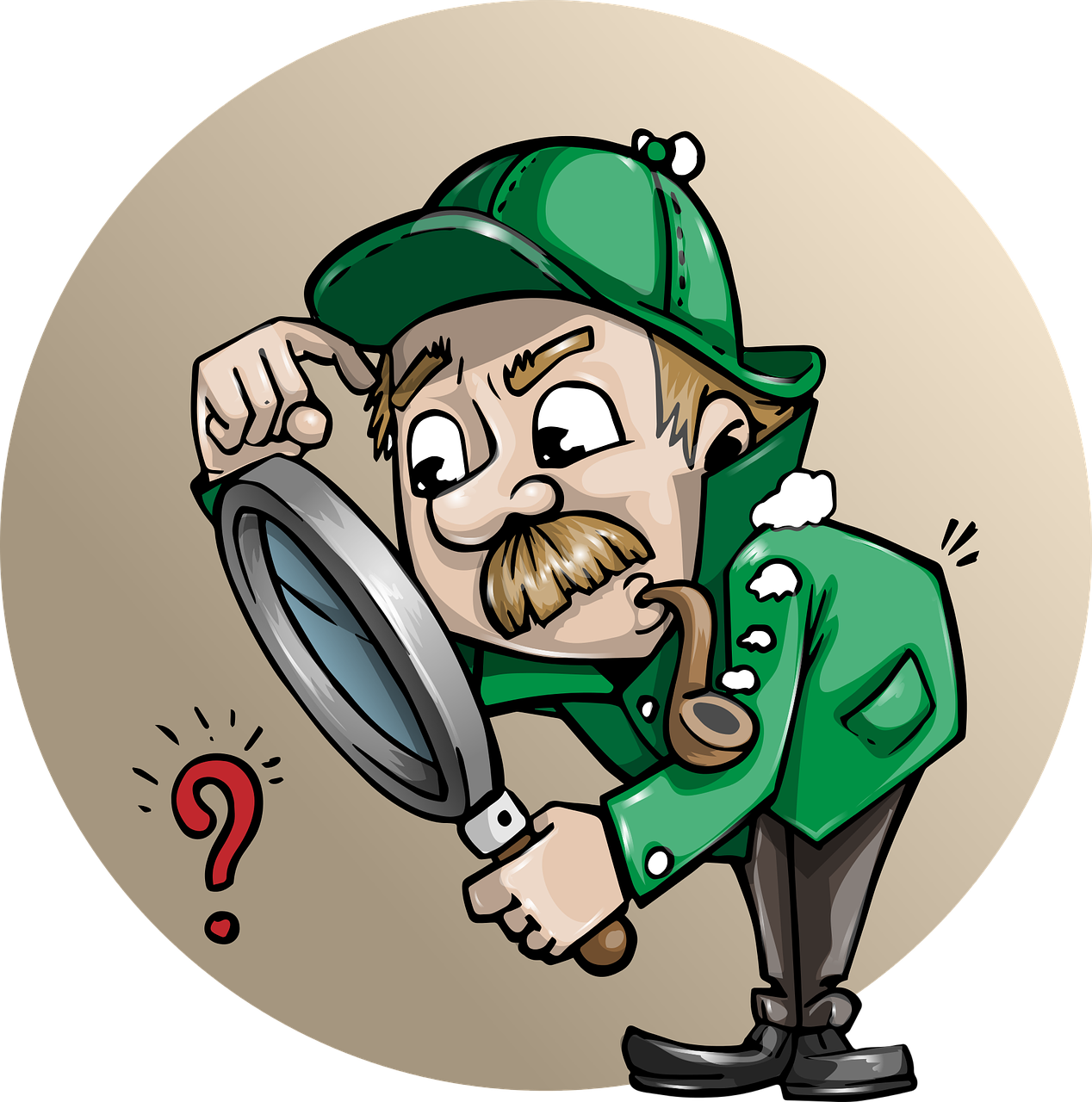 資料預處理常見狀況
‹#›
屬性是類別資料卻記成數值的話？
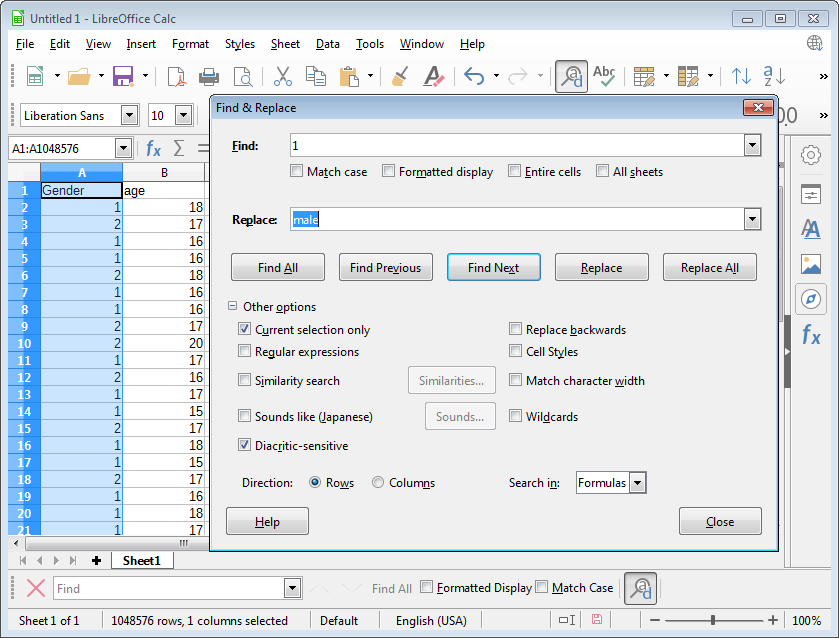 性別
地區
請取代成對應的類別
‹#›
分類時，如果沒有測試資料？
使用交互驗證 (10疊)
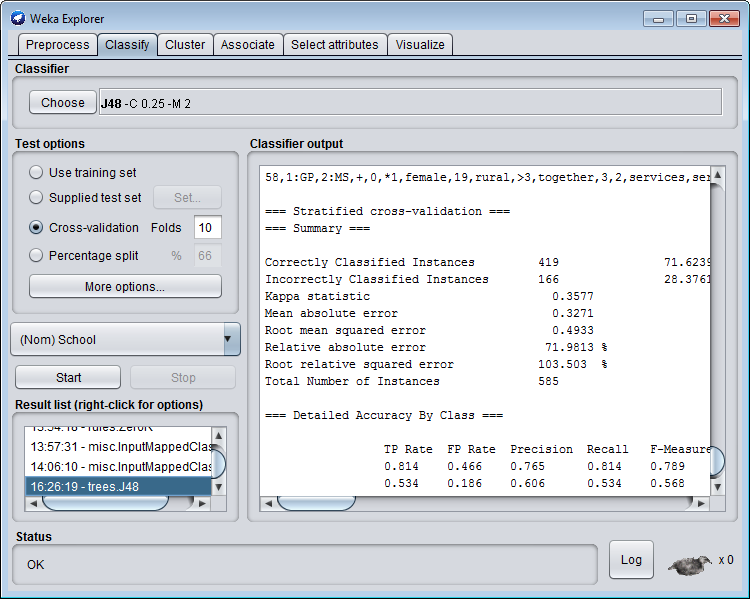 Test options: Cross-validation Folds 10
‹#›
評估模型：交互驗證 10疊
Cross-validation: Folds 10
設定交互驗證=k疊，常見為10疊
進行10次以下處理，每次挑選樣本都不同
將90%樣本作為訓練集，建立模型
將10%樣本作為測試集，評估模型正確度
最後將10次評估結果取平均，得到最後的信心程度(正確度)
可以避免高估模型信心程度的問題=避免過擬合(overfitting)
90%
訓練集
10%
測試集
‹#›
分類：如果目標屬性是連續數值？
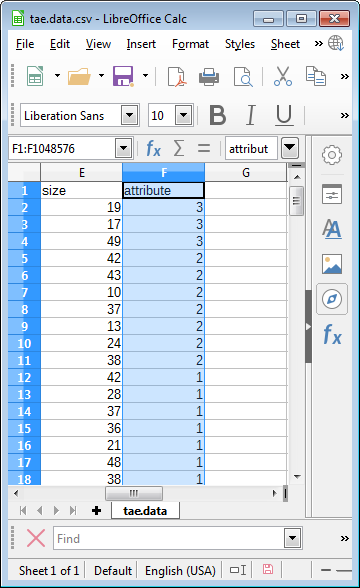 處理方法有兩種：
將數值替換為類別：低、中、高 (連續資料離散化)
採用預測數值型的演算法
LinearRegression 多變量線性迴歸
SMOreg支持向量機迴歸
評分
(數值型)
‹#›
演算法與適用的資料類型 (1/2)
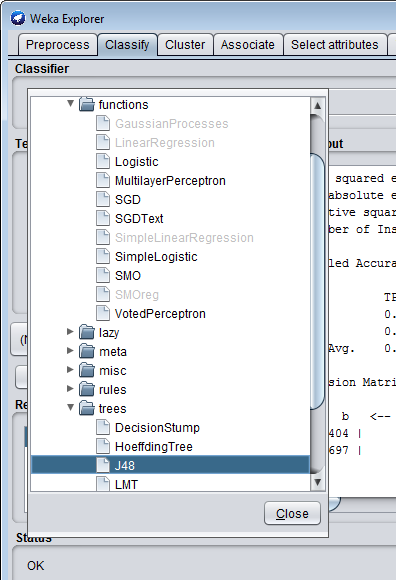 灰字：演算法不適用於目前的資料
黑字：表示演算法適用於目前的資料
‹#›
演算法與適用的資料類型 (2/2)
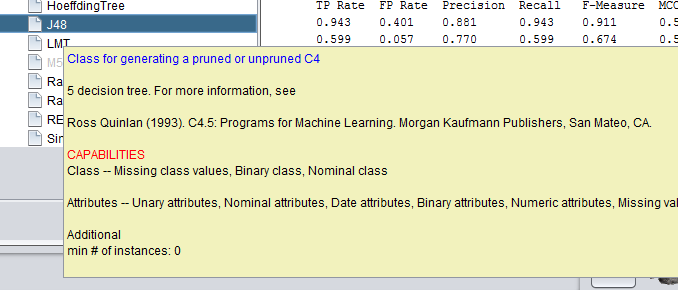 Class 目標屬性
Attributes 屬性
‹#›
學習單：如何取得分析結果
按Ctrl + a 全選
按Ctrl + c 複製
然後把分析結果貼到學習單上
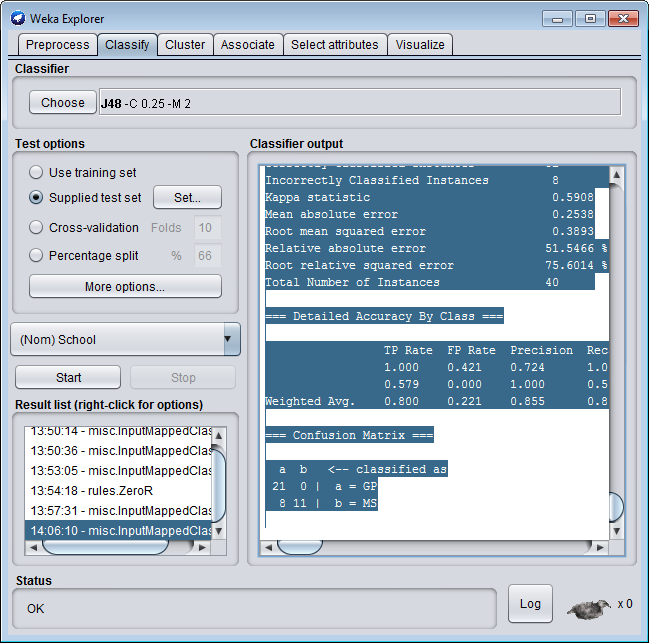 ‹#›